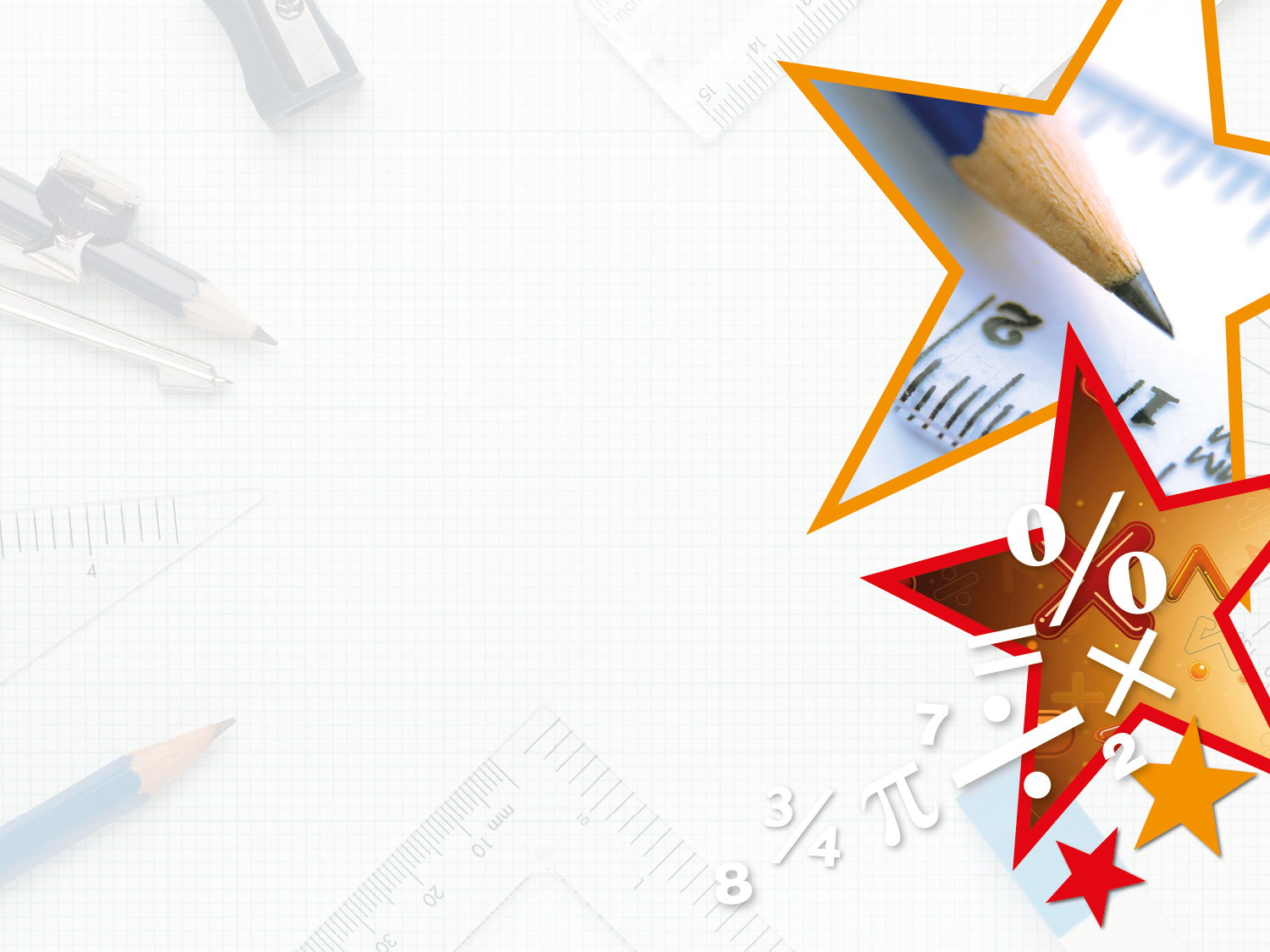 Year 5/6 – Autumn Block 2 – Addition and Subtraction – Step 1

About This Resource:
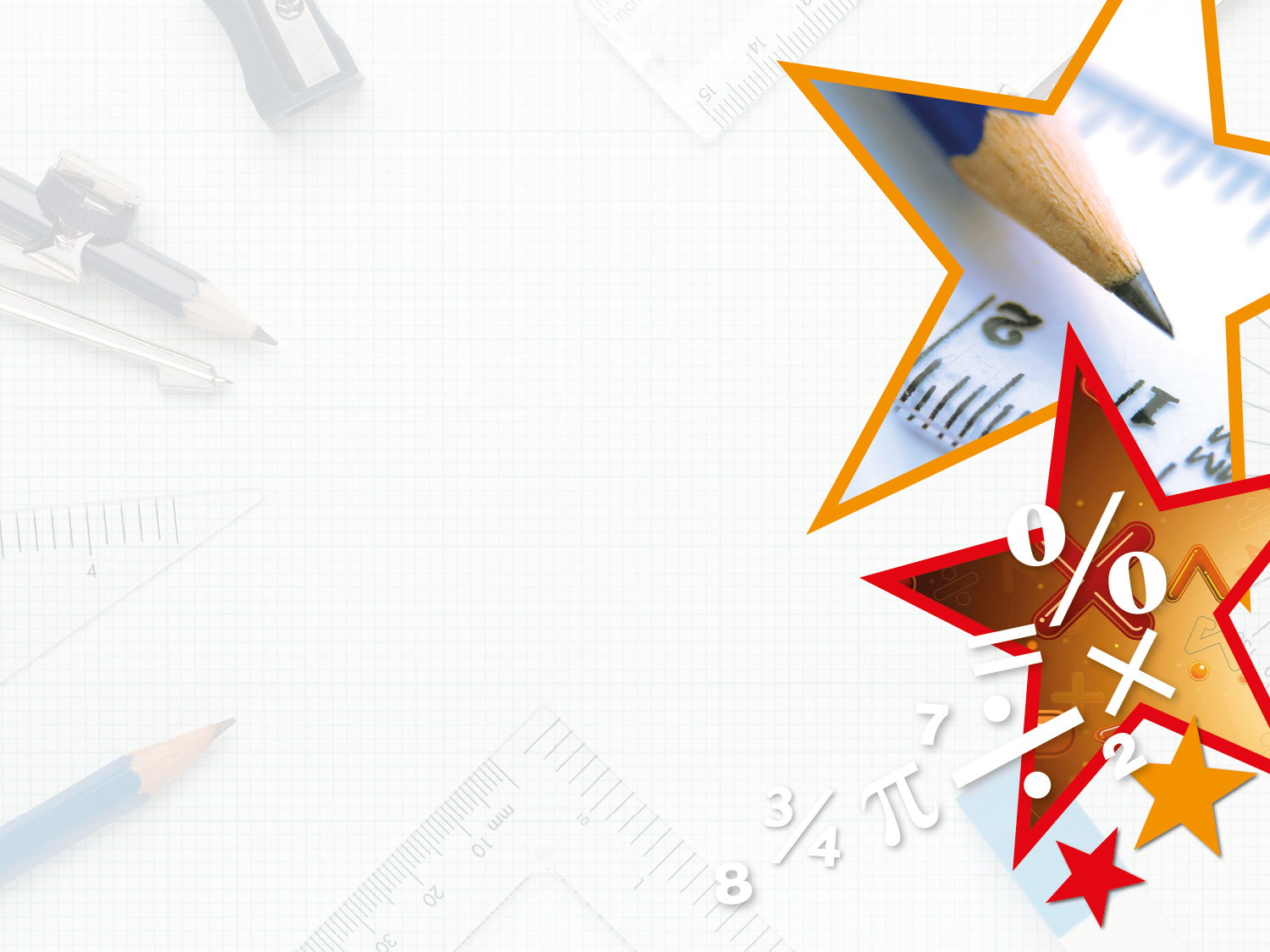 Year 5/6 – Autumn Block 2 – Addition and Subtraction




Step 1

Year 5: Add More Than 4-Digits
Year 6: Add and Subtract Integers
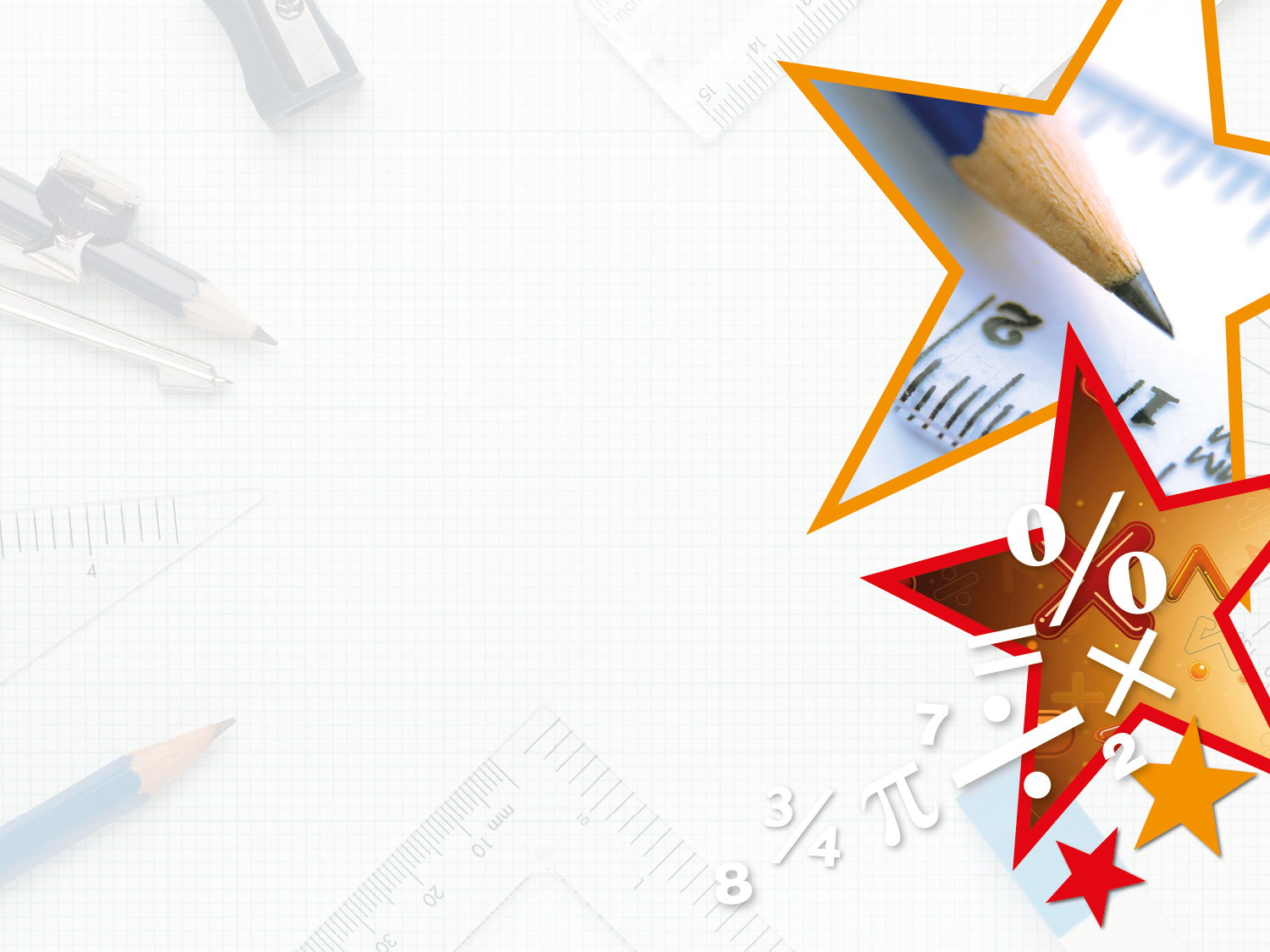 Introduction

Sort these mathematical statements into the table shown below.
Numbers have to be added in size order (e.g. largest to smallest).
You should always add the ones column first.
Line up all digits in place value columns neatly.
Don’t forget to add any amounts that you have exchanged.
If you swap the digits around when you exchange, it makes no difference.
The sum is always the greatest number.
Y5
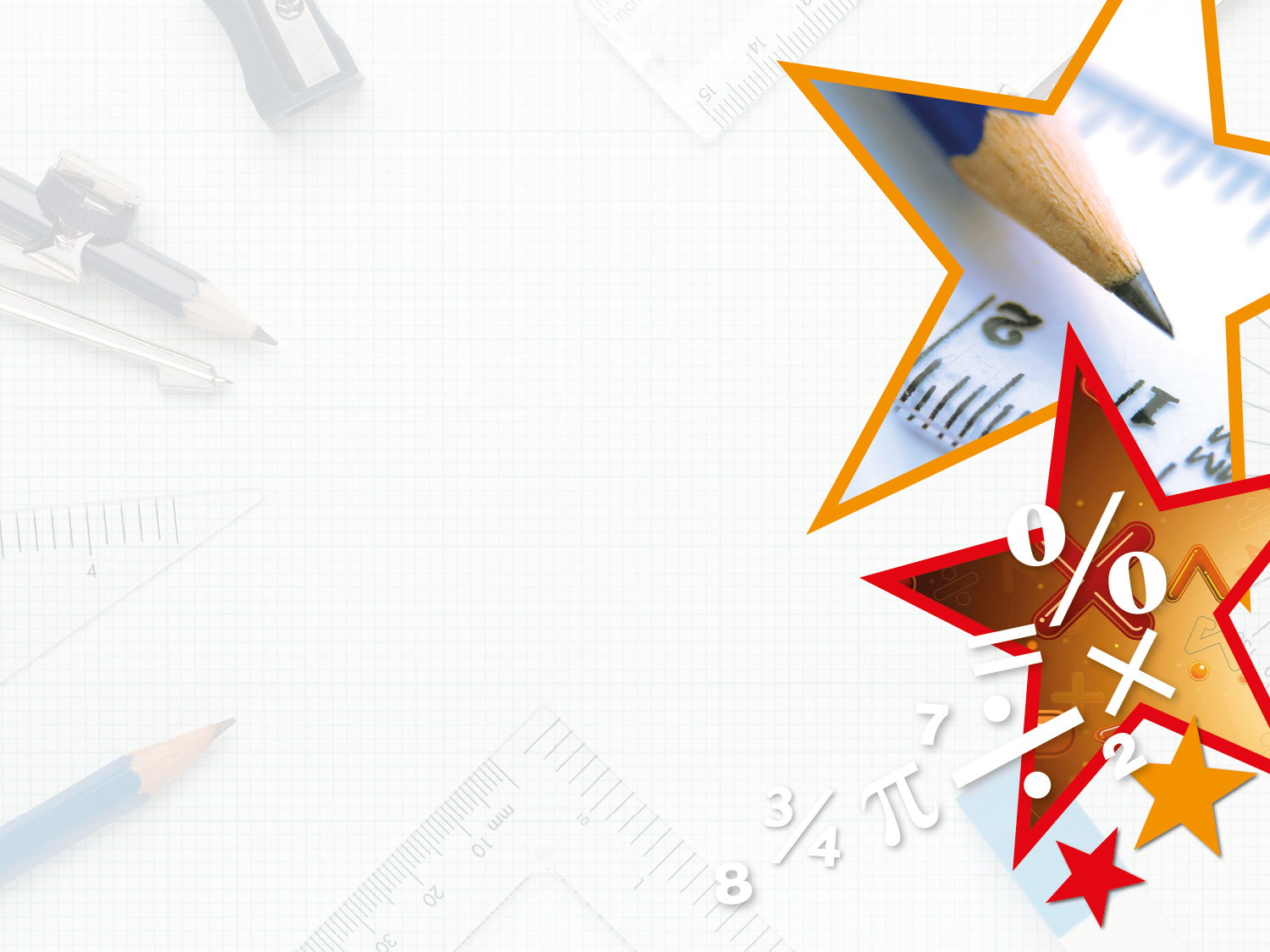 Introduction

Sort these mathematical statements into the table shown below.
Y5
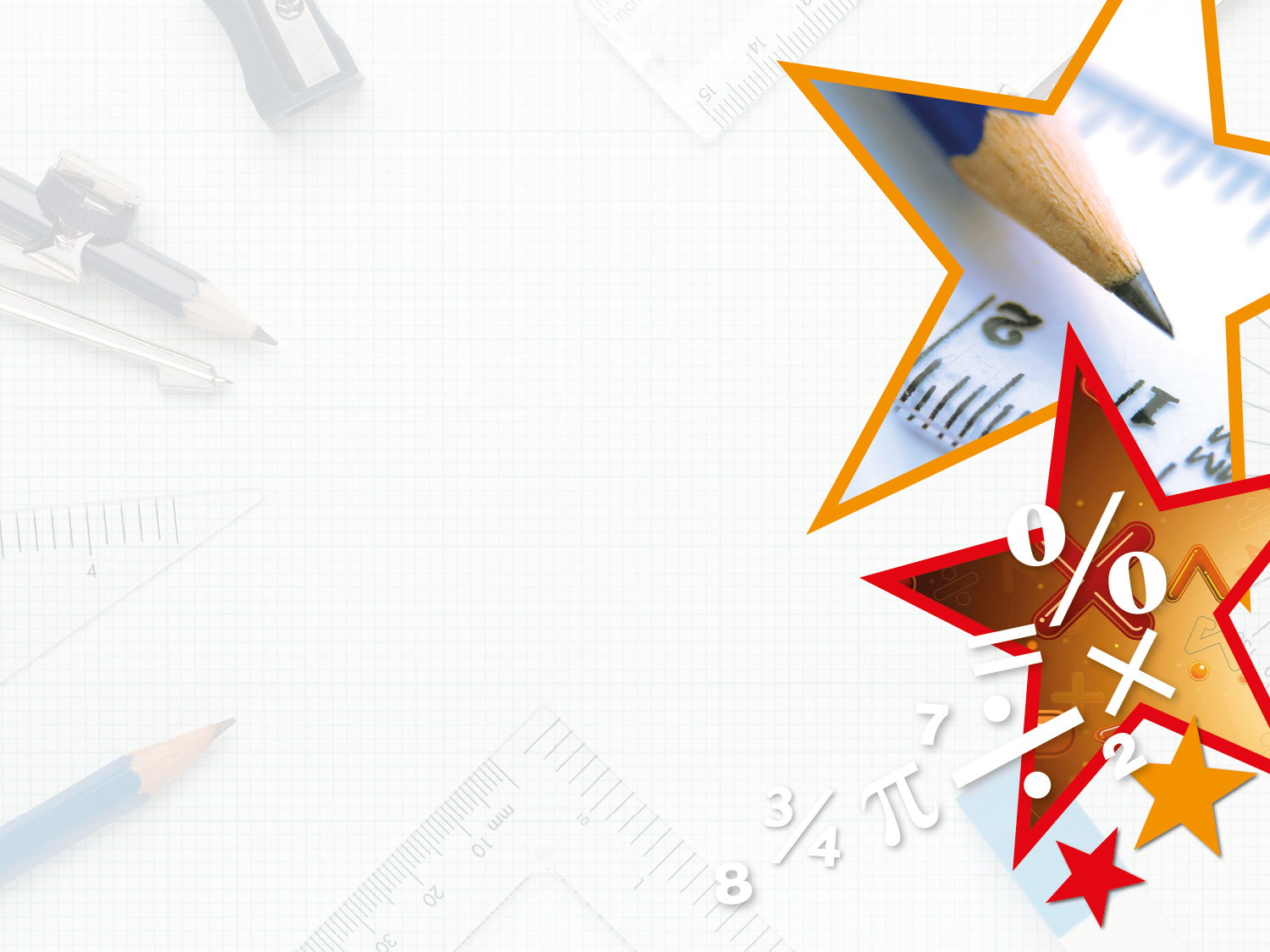 Introduction

Use the cards to fill in the missing digits to 
complete the equation.
1
3
2
7
4
Y6
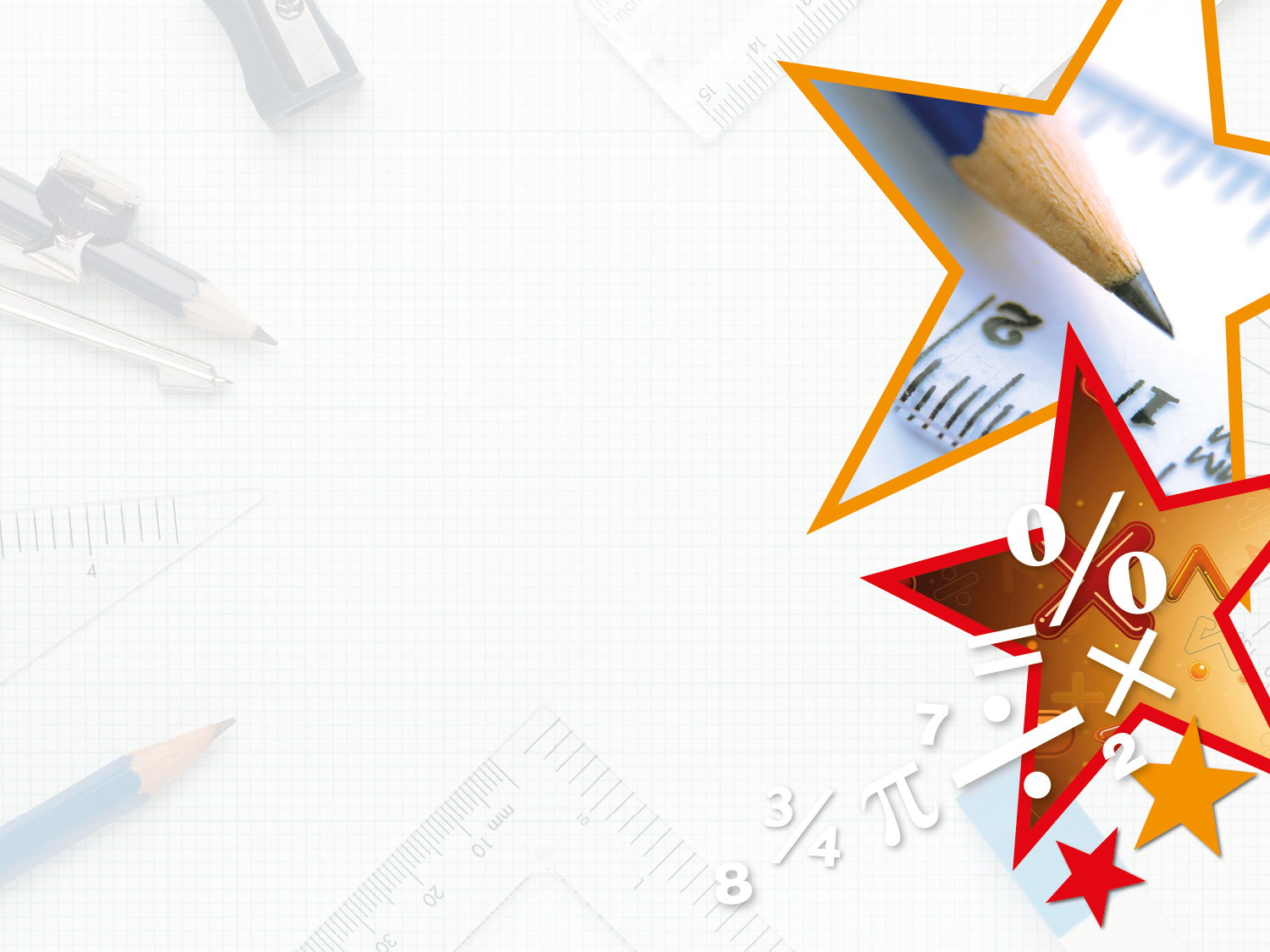 Introduction

Use the cards to fill in the missing digits to 
complete the equation.
1
1
3
2
7
4
Y6
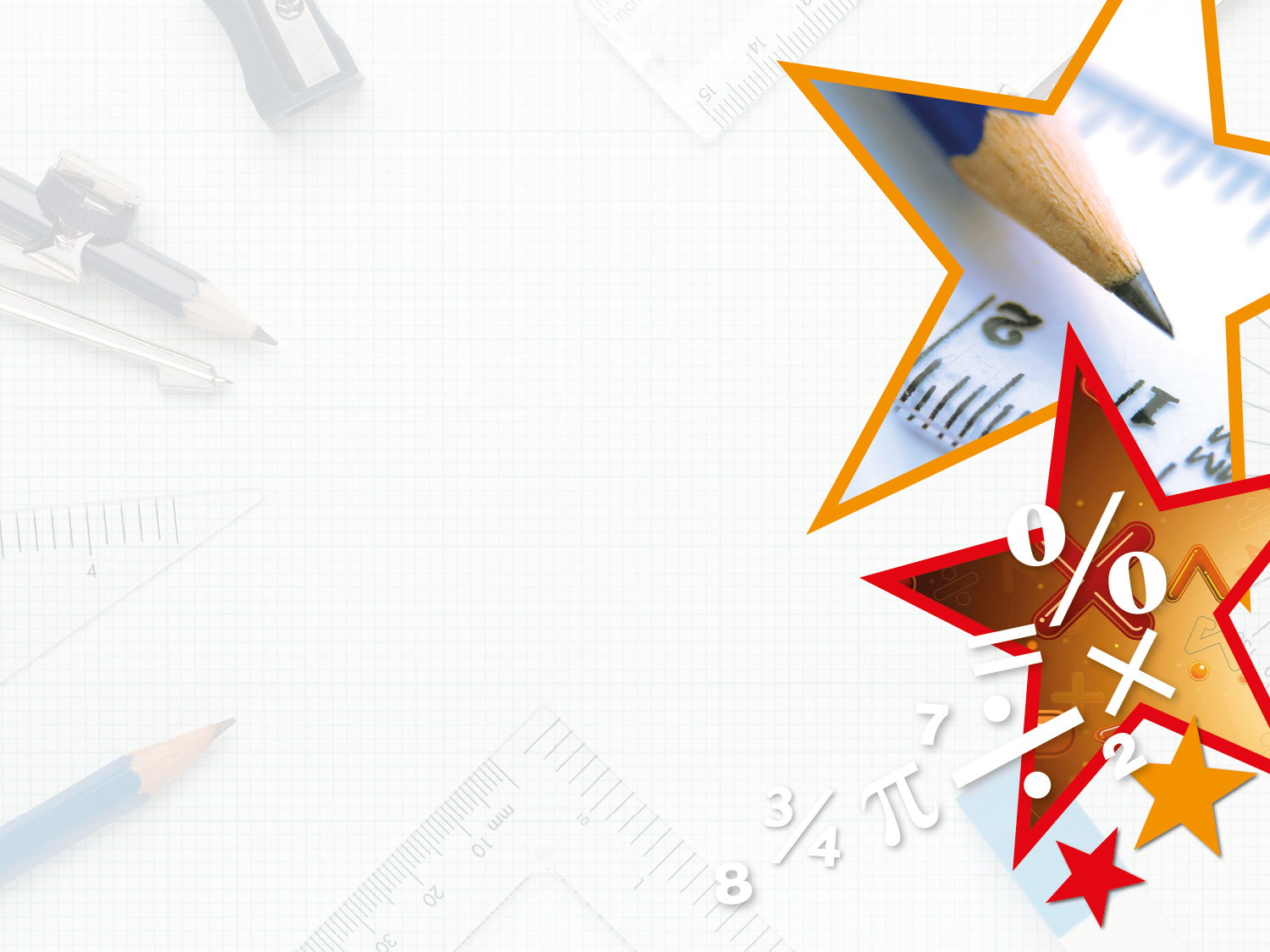 Varied Fluency 1

Use the place value counters to add the numbers below.








+
Y5
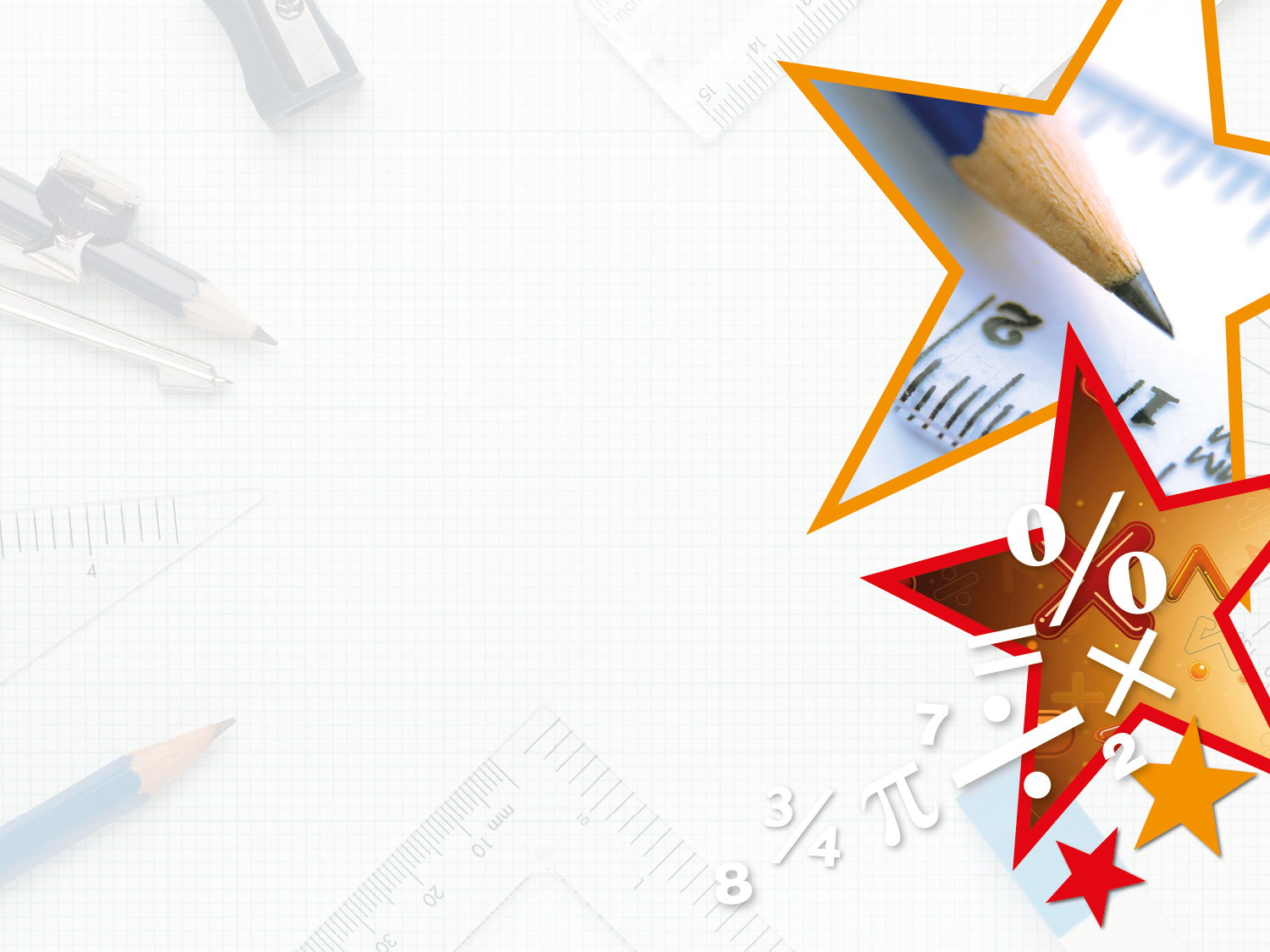 Varied Fluency 1

Use the place value counters to add the numbers below.








+







86,407 + 32,846 = 119,253
Y5
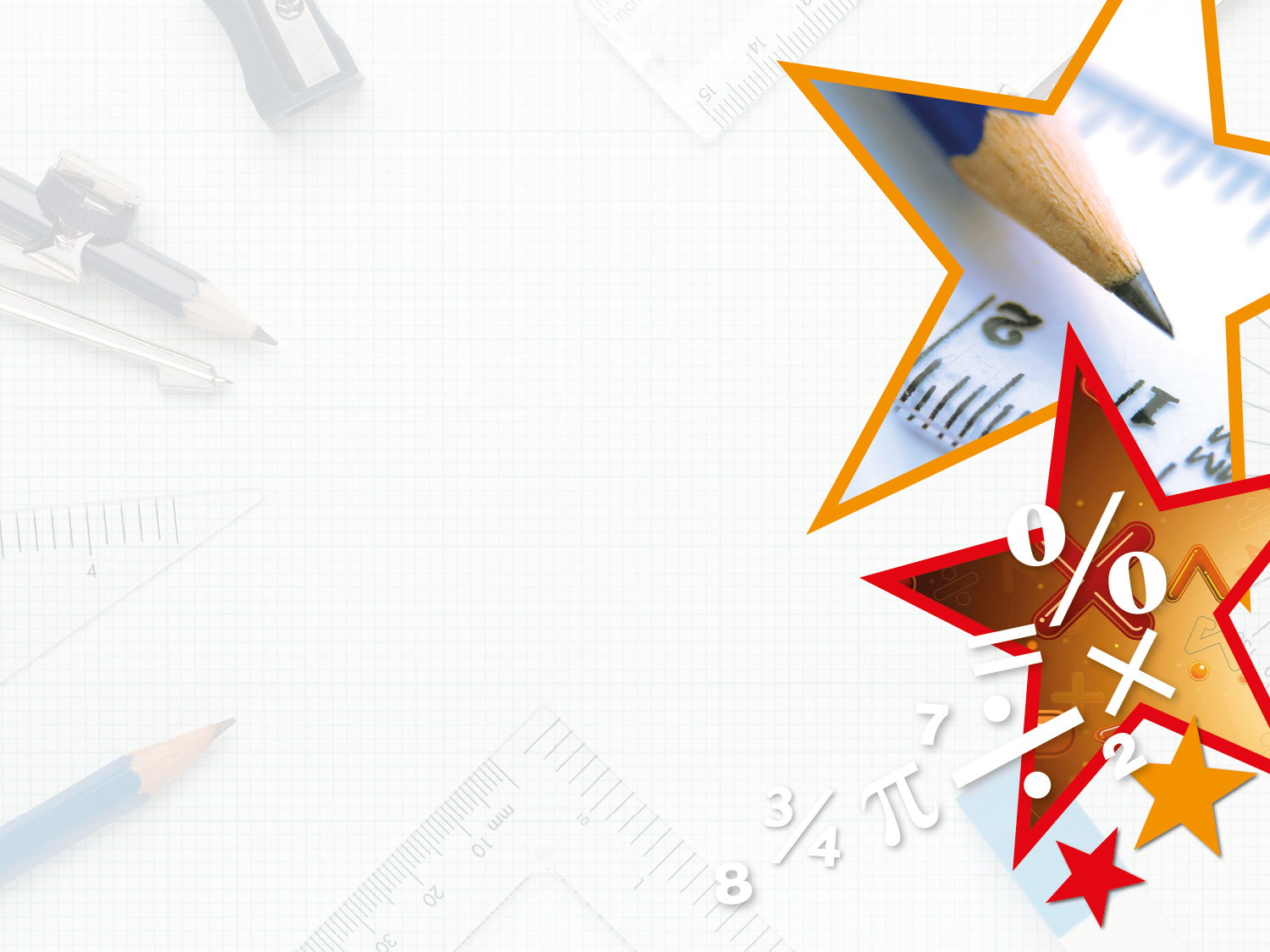 Varied Fluency 2

True or false?
1
1
Y5
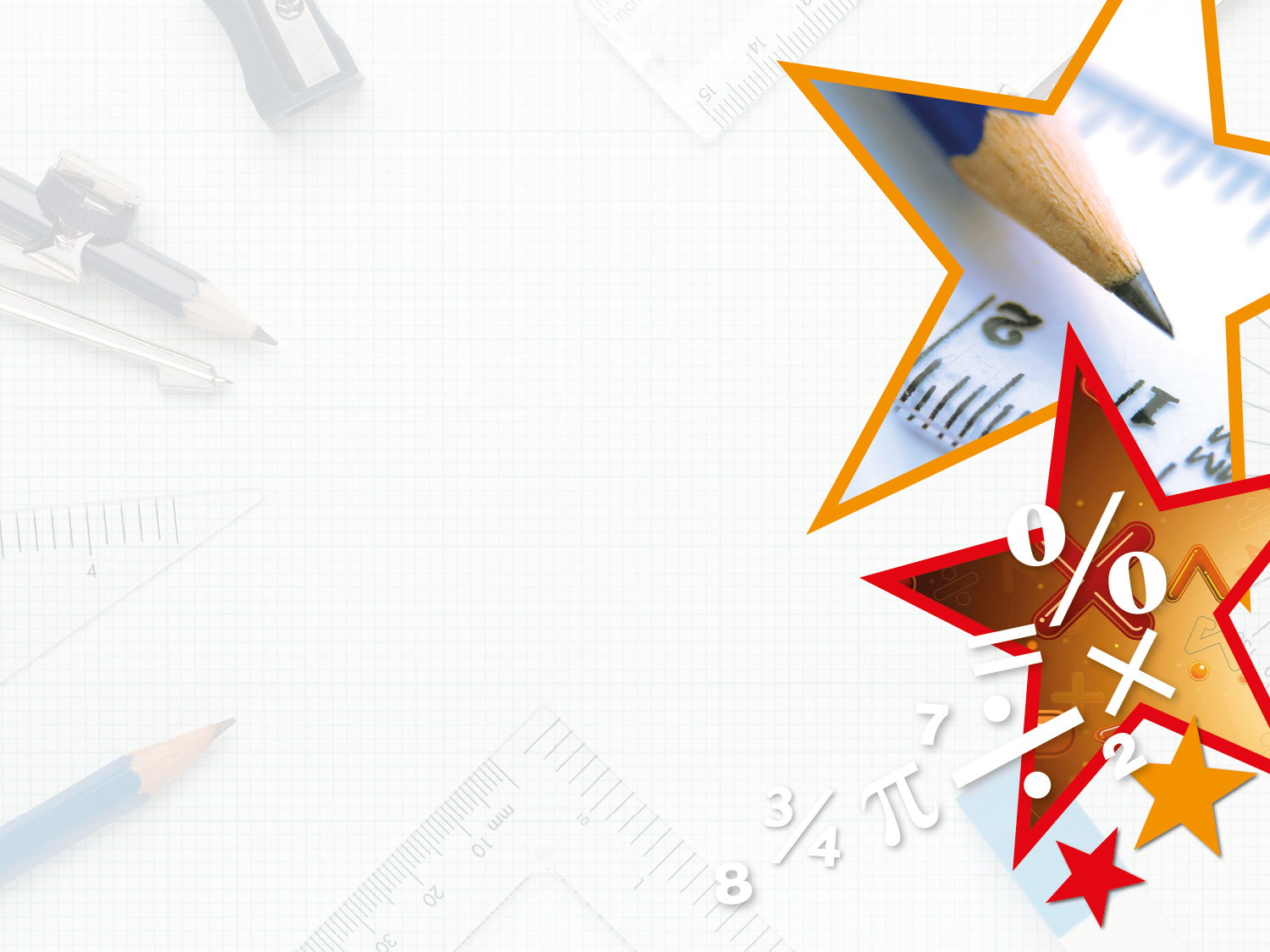 Varied Fluency 2

True or false?













True
2,3316 + 4,084 + 51,225 = 78,625
1
1
Y5
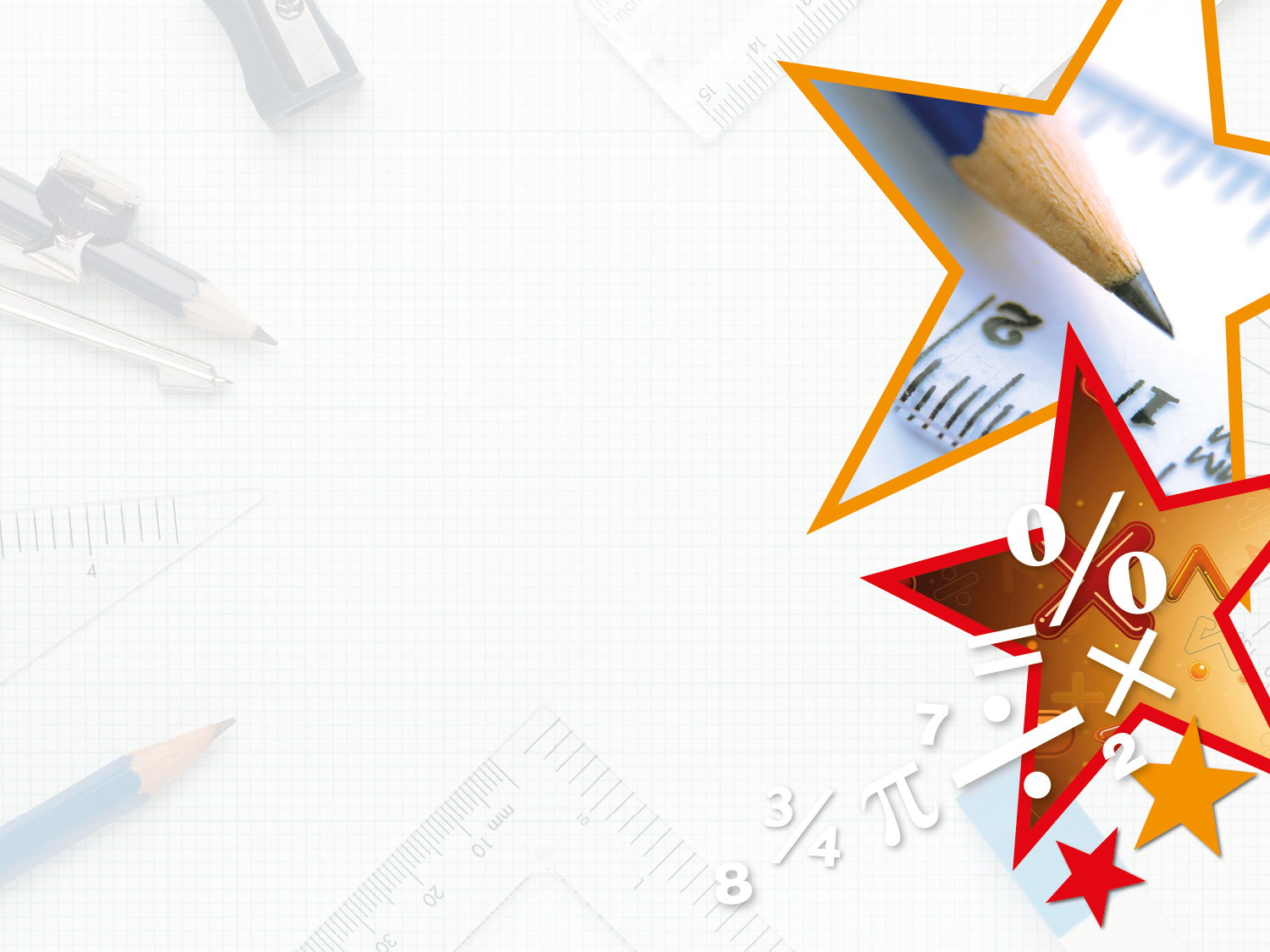 Varied Fluency 3

Solve the addition calculations below.


             i)









             ii)       37,104 + 27,369 + 2,482 =
Y5
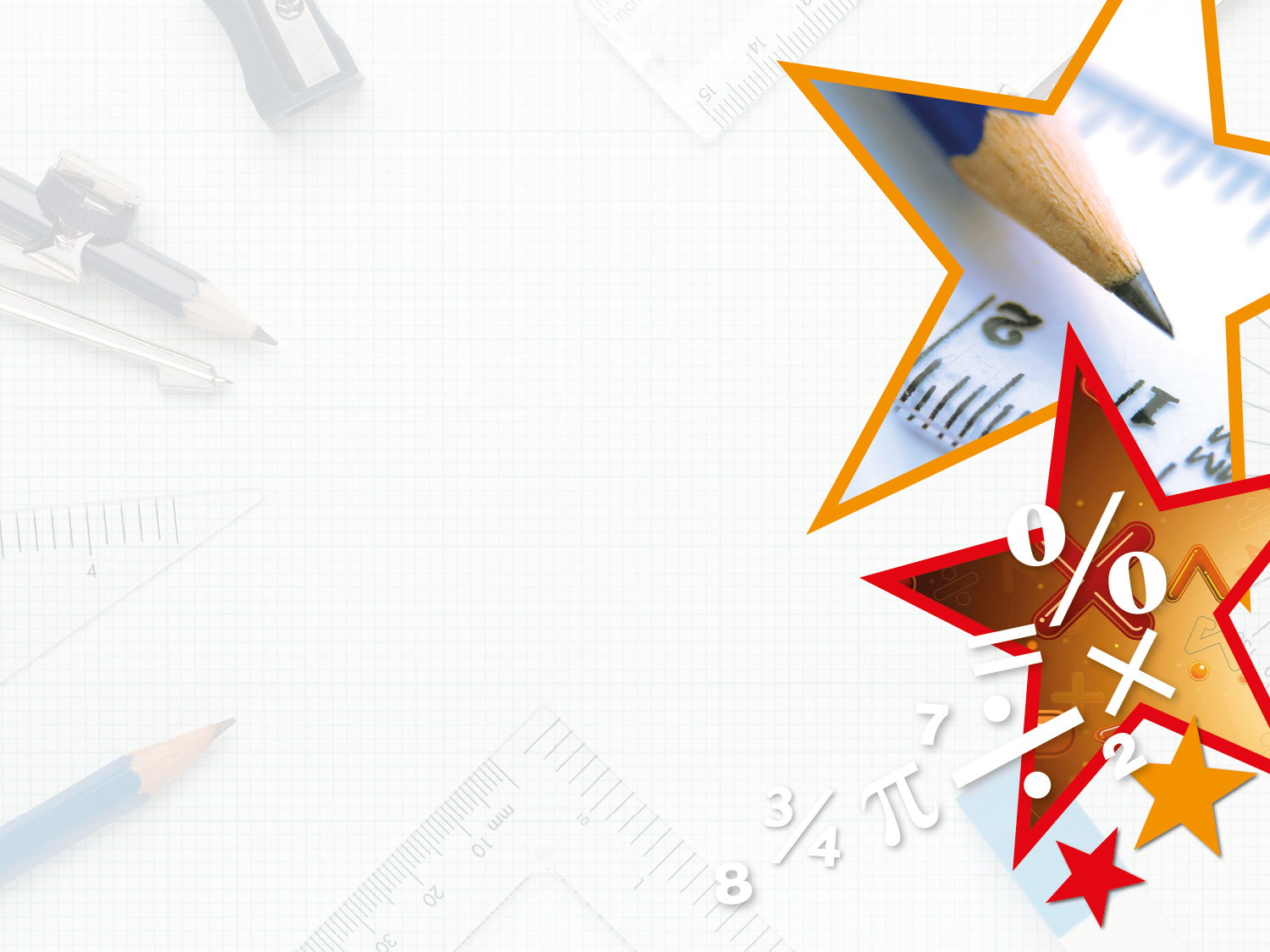 Varied Fluency 3

Solve the addition calculations below.


             i)









             ii)       37,104 + 27,369 + 2,482 = 66,955
Y5
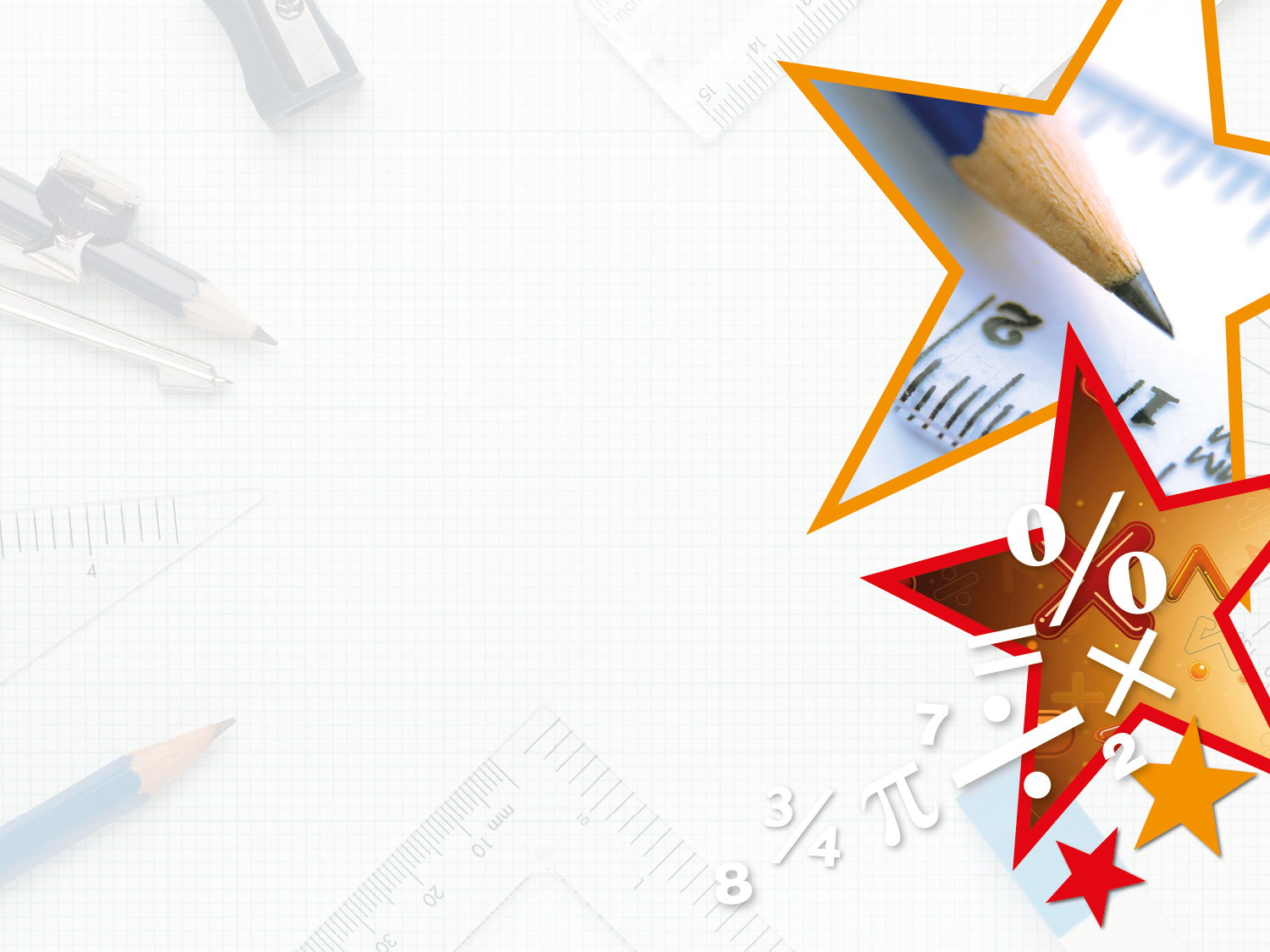 Varied Fluency 4

Complete the bar models below.




          A.





          B.
Y5
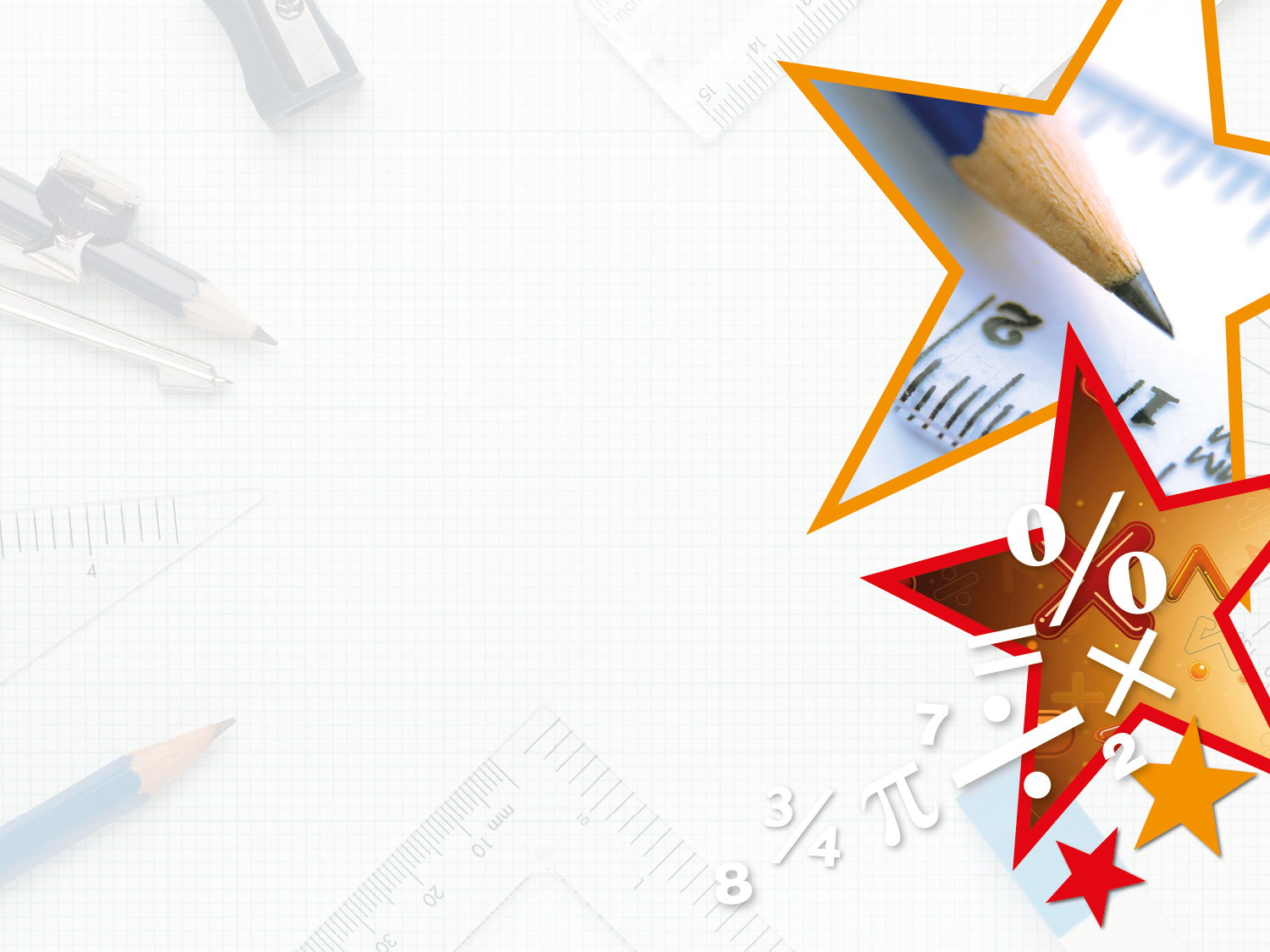 Varied Fluency 4

Complete the bar models below.




          A.





          B.
Y5
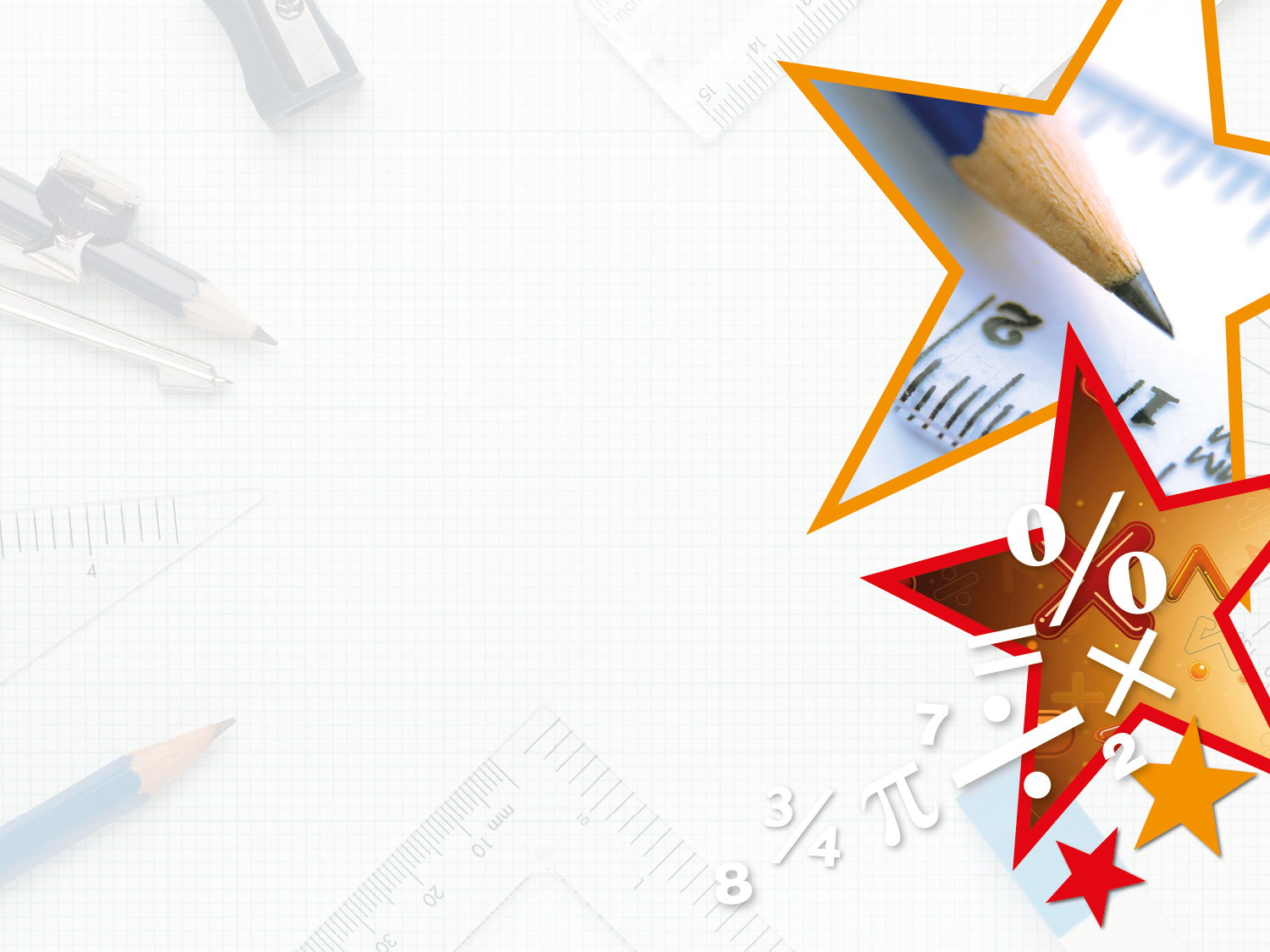 Varied Fluency 1

Select the correct answer.
A: 177,114
B: 177,215
C: 207,115
Y6
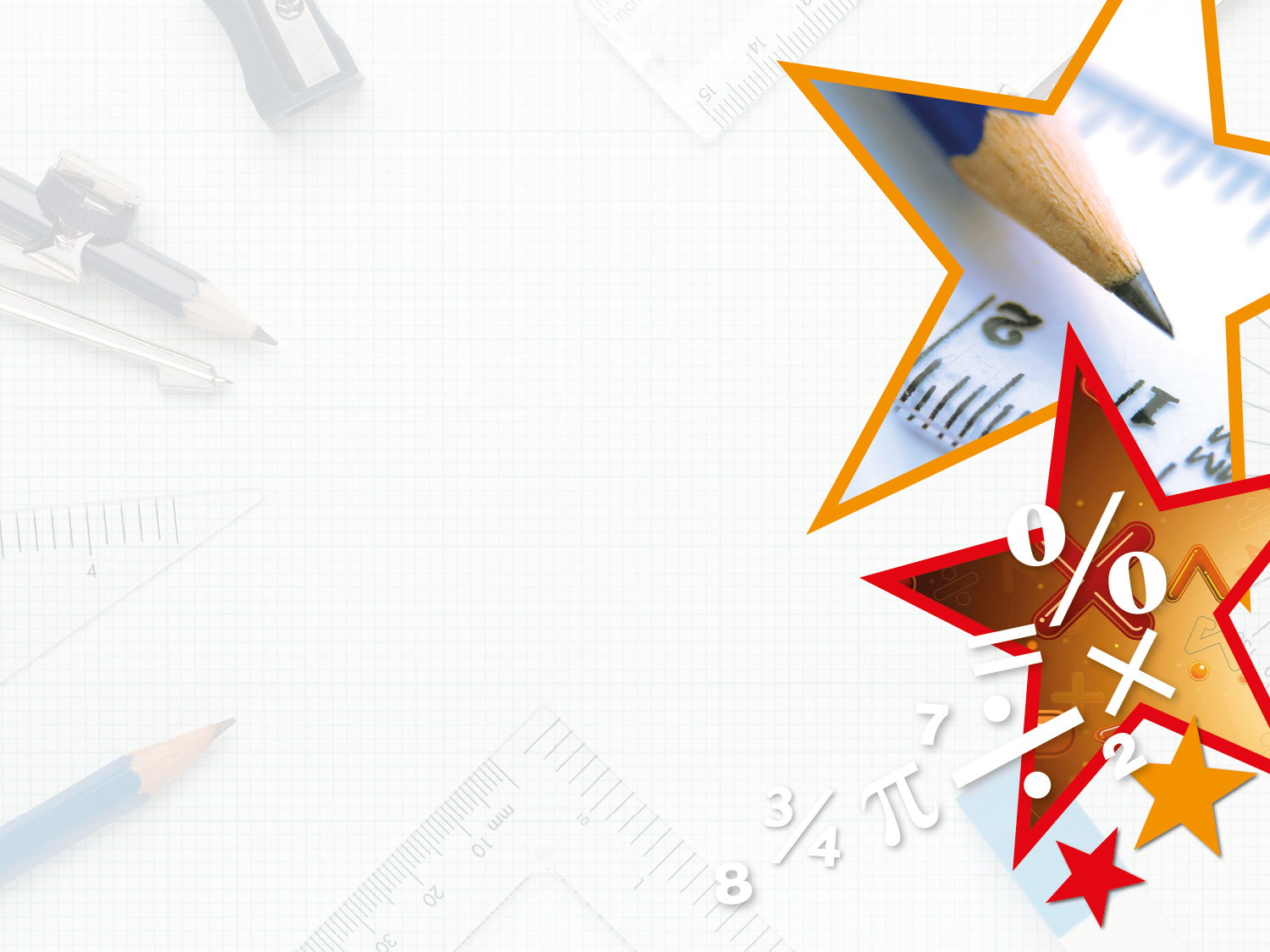 Varied Fluency 1

Select the correct answer.
2
1
A: 177,114
B: 177,215
C: 207,115
Y6
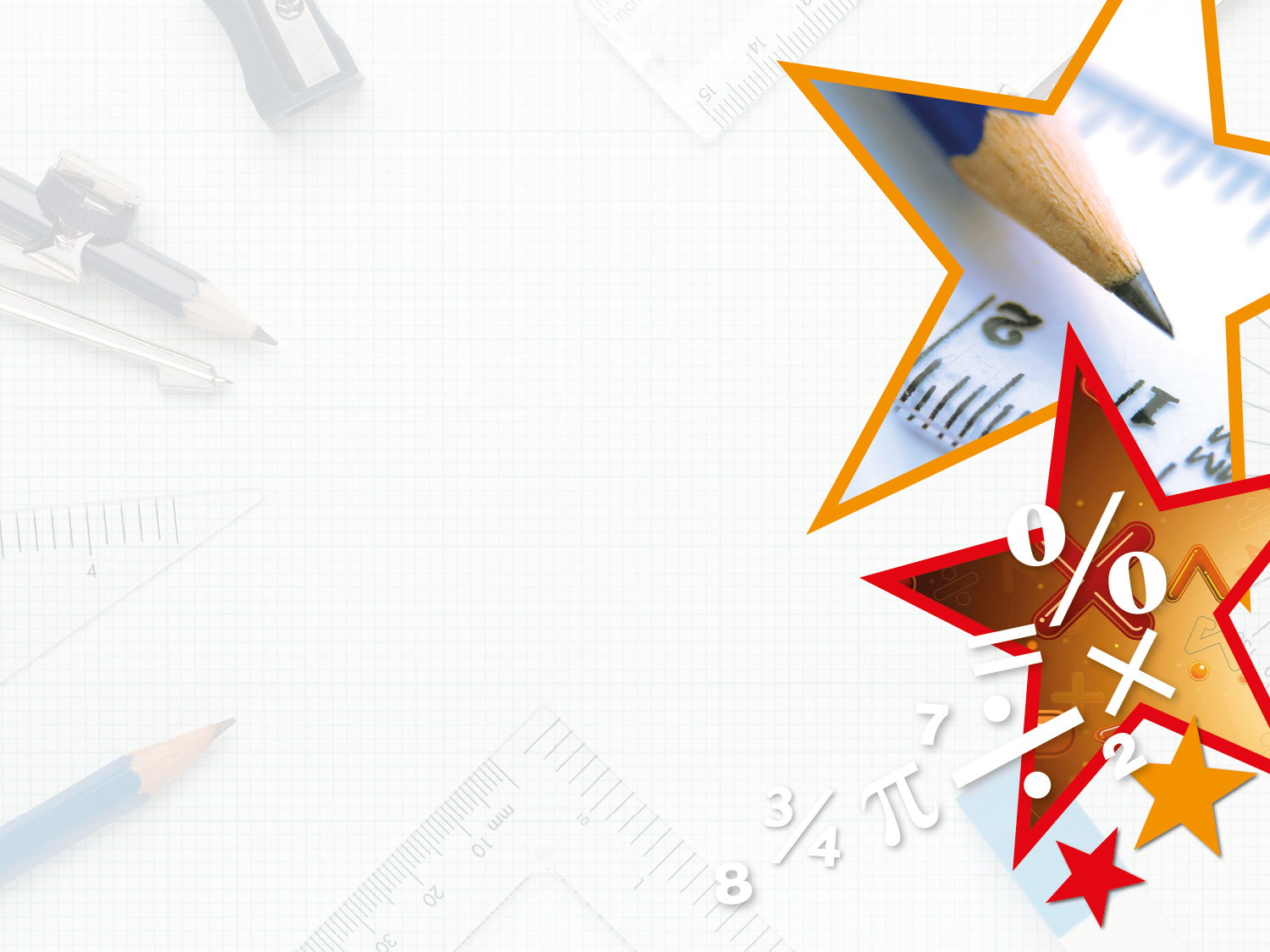 Varied Fluency 2

True or false?


670,833 + 258,501 – 207,442 = 731,982
Y6
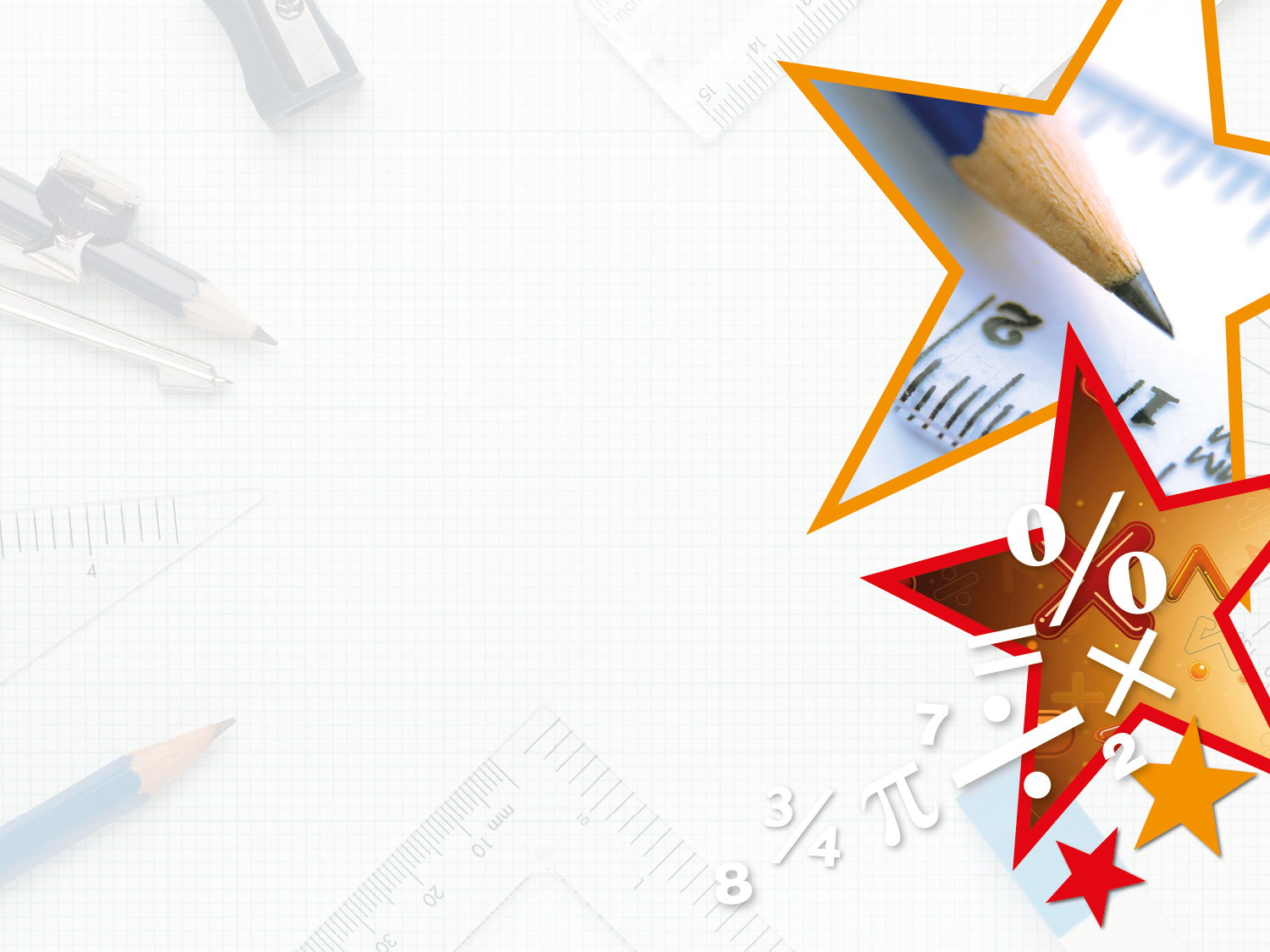 Varied Fluency 2

True or false?


670,833 + 258,501 – 207,442 = 731,982


False, the answer is 721,892.
Y6
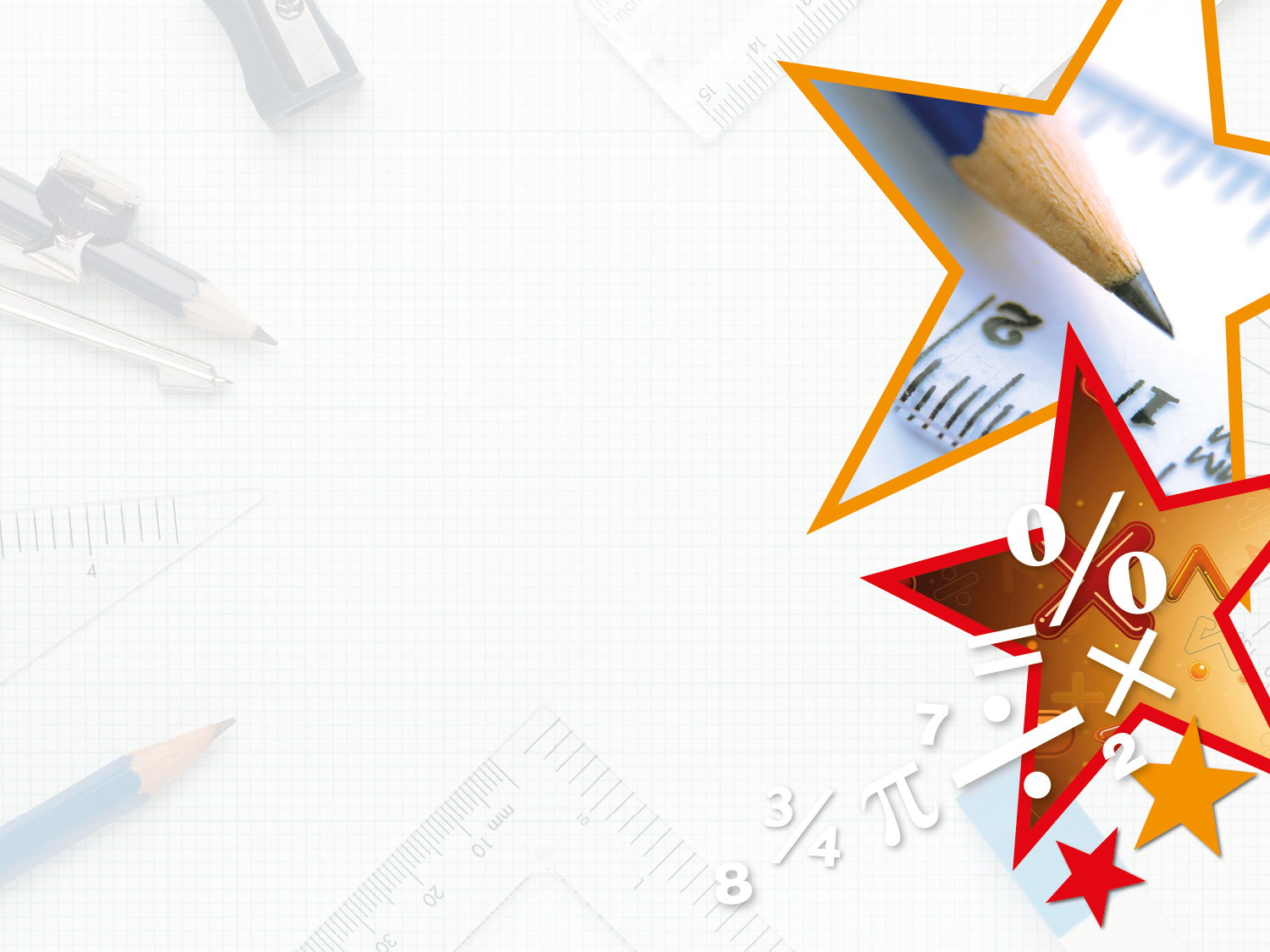 Varied Fluency 3

Find the value of A.
Y6
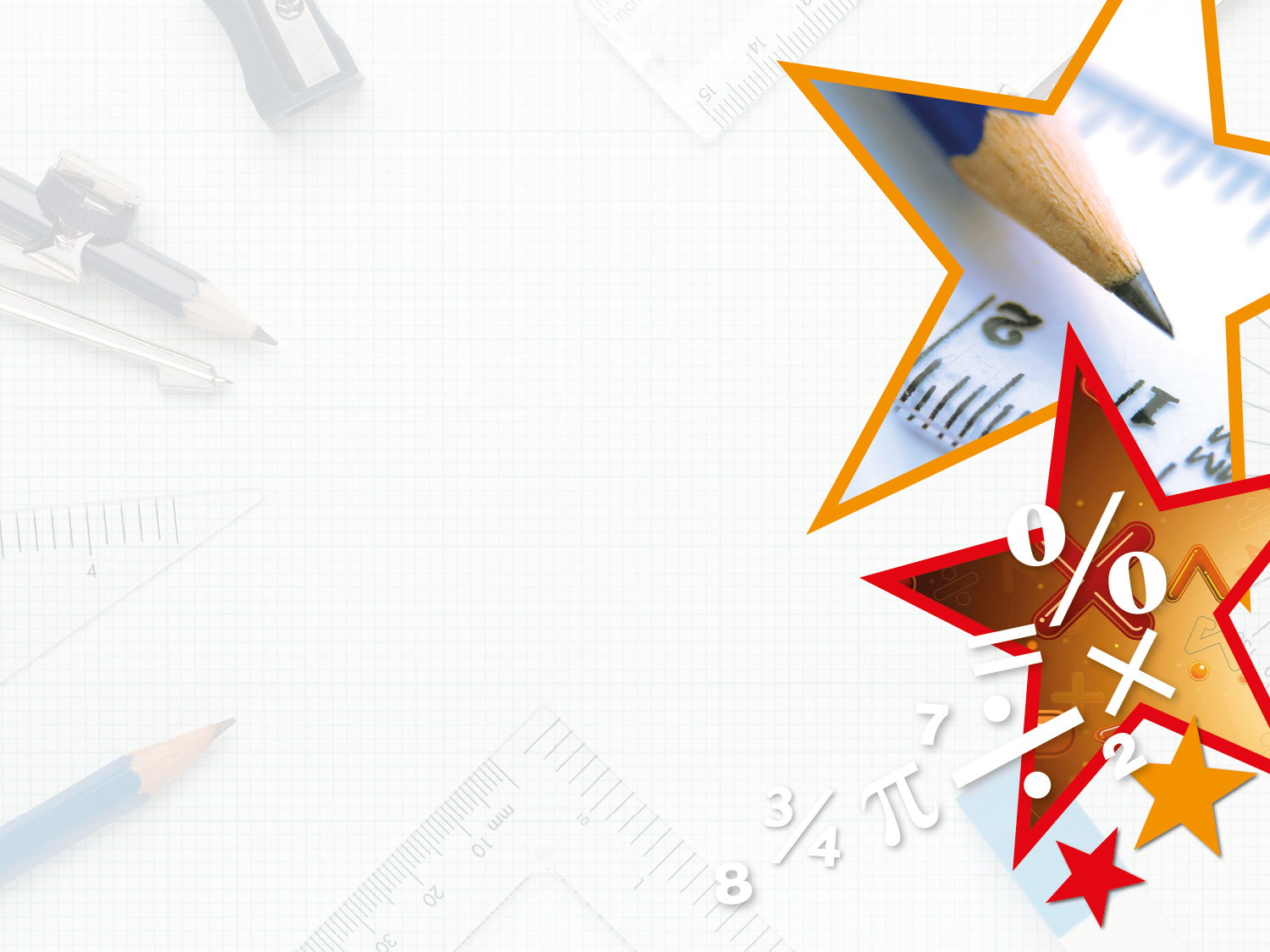 Varied Fluency 3

Find the value of A.












116,810 + 173,449 = 290,259
307,664 – 290,259 = 17,405
Y6
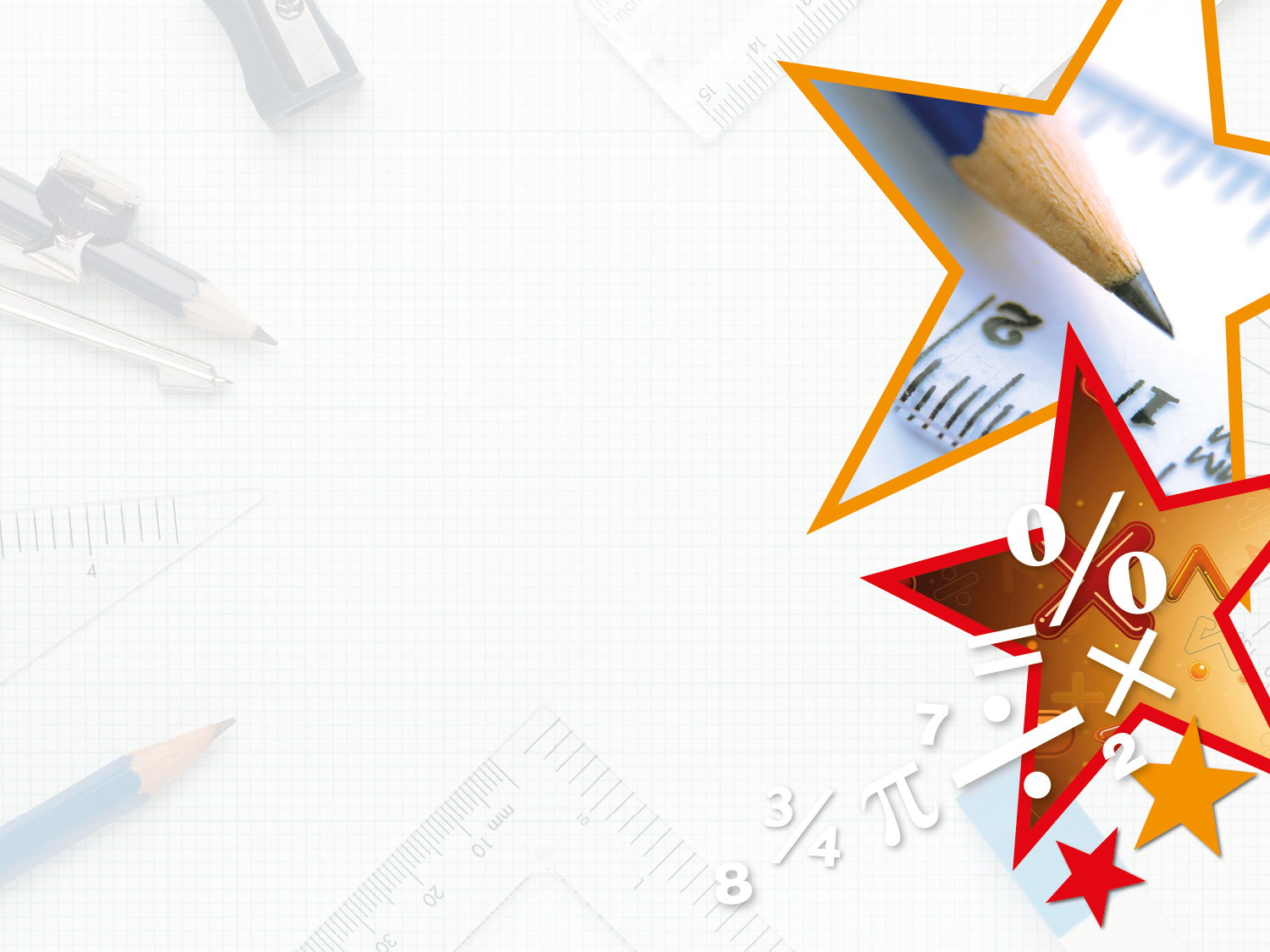 Varied Fluency 4

Find the sum and the difference between the 
following numbers.
709,317
262,175
Y6
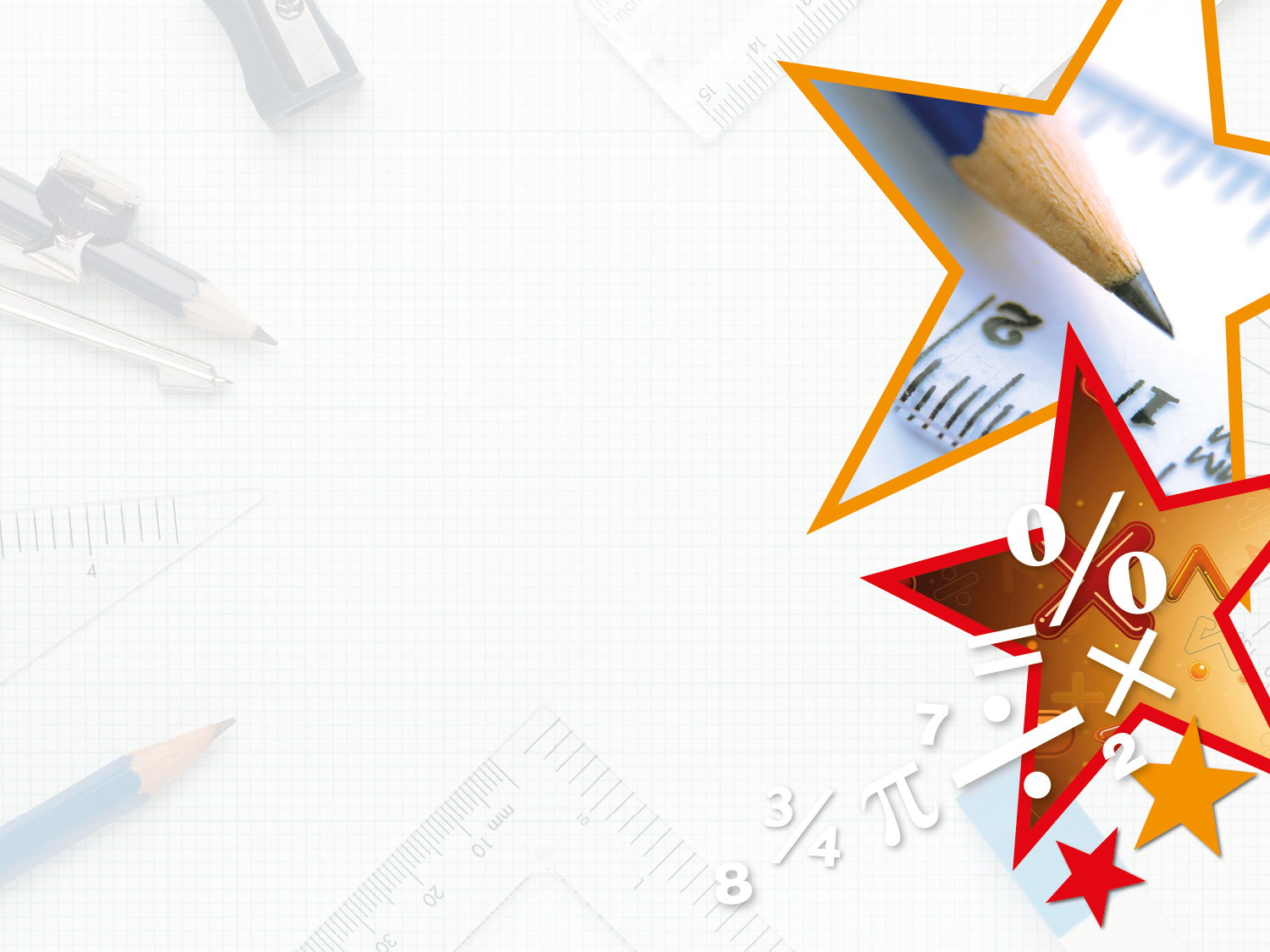 Varied Fluency 4

Find the sum and the difference between the 
following numbers.
709,317
262,175
Sum
Difference
6
1
2
1
1
1
Y6
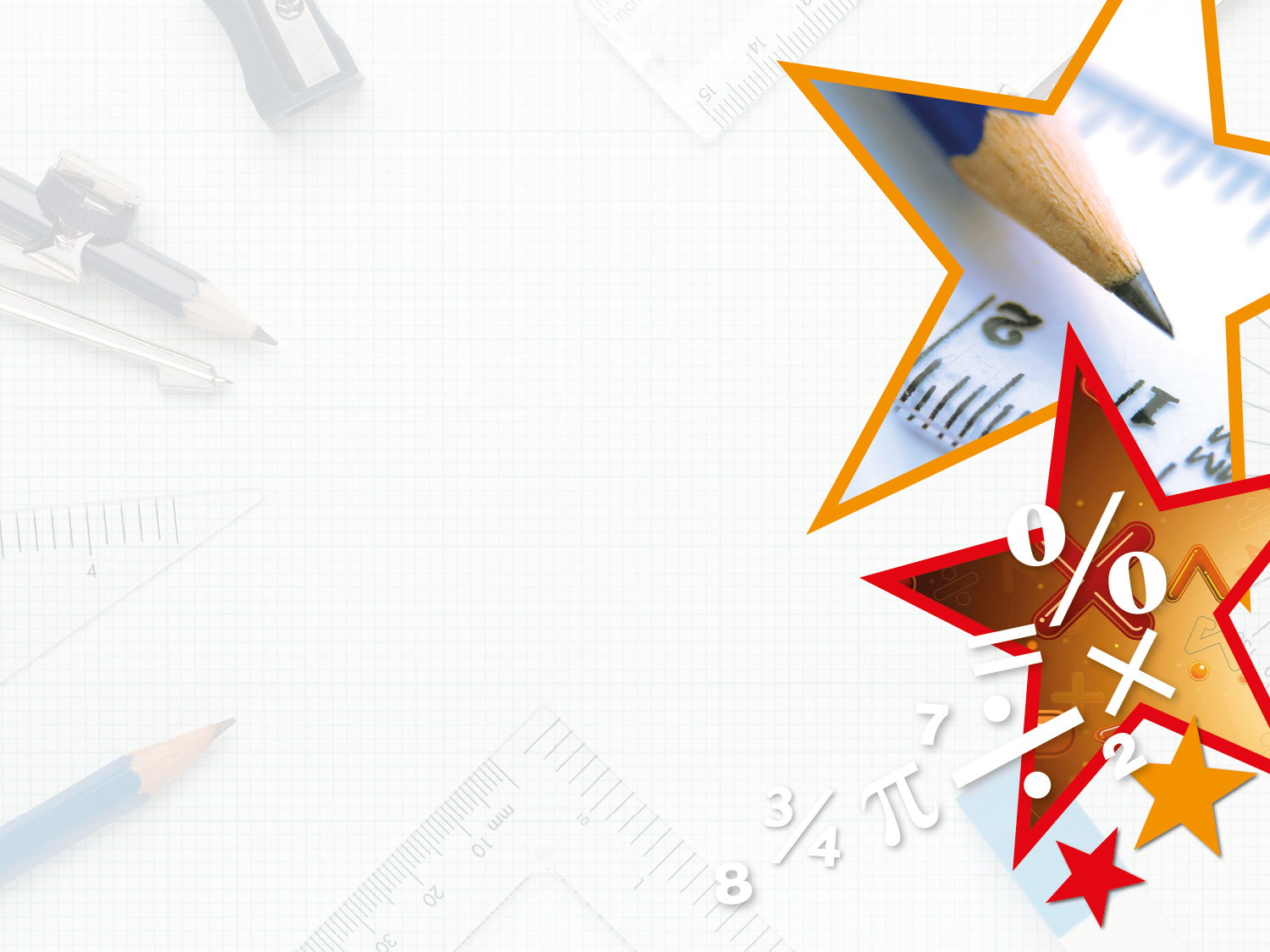 Reasoning 1

Taylor and Max are comparing their income.














Who is correct? Explain why.
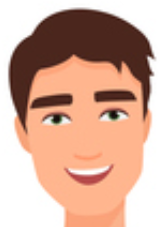 I earned the most as I nearly reached £30,000.
Taylor
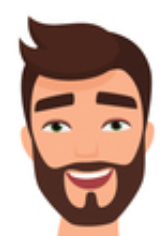 I earned more than you as my total is £31,411.
Max
Y5
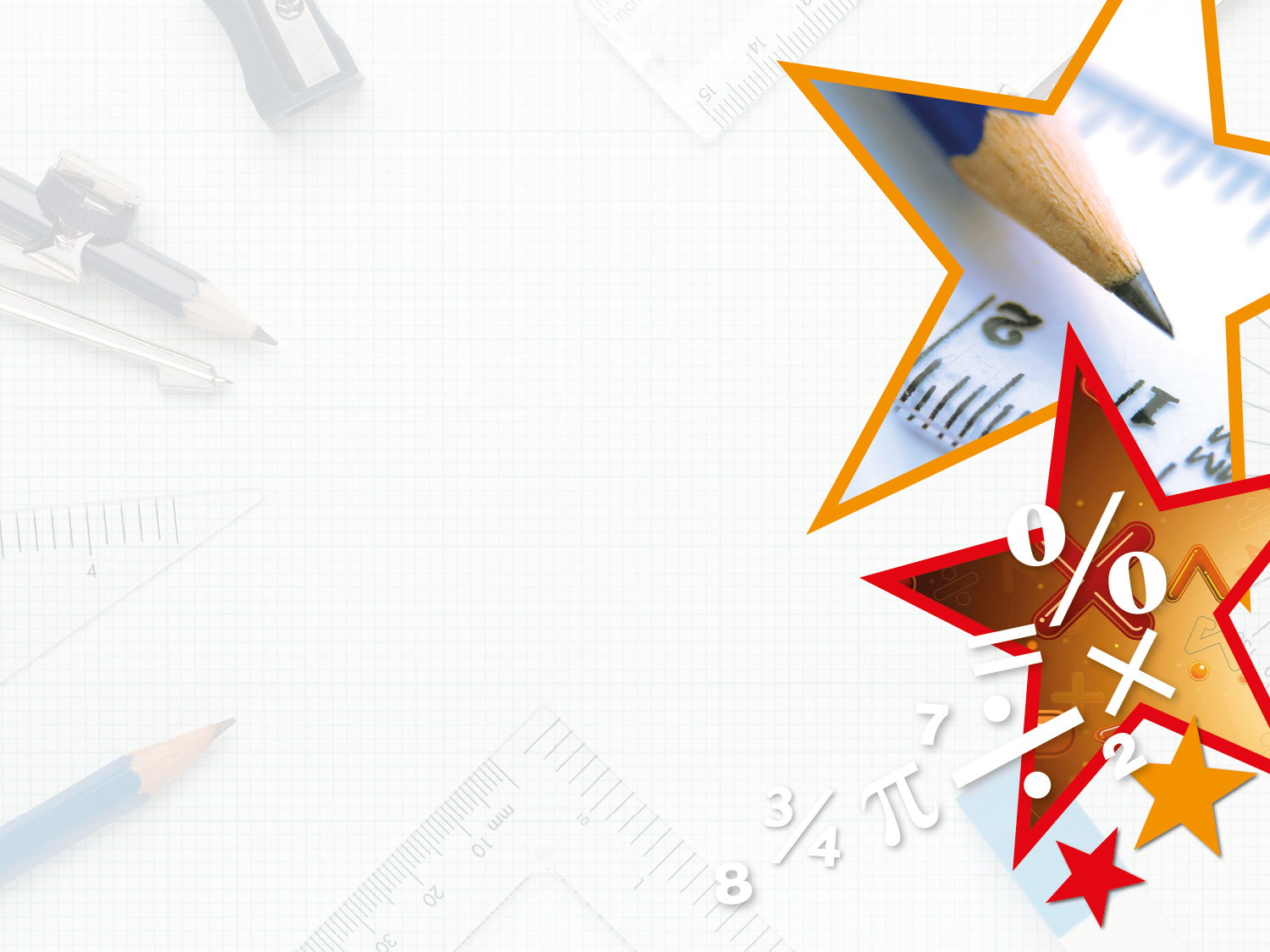 Reasoning 1

Taylor and Max are comparing their income.














Who is correct? Explain why.
Max is correct because…
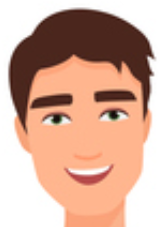 I earned the most as I nearly reached £30,000.
Taylor
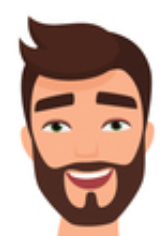 I earned more than you as my total is £31,411.
Max
Y5
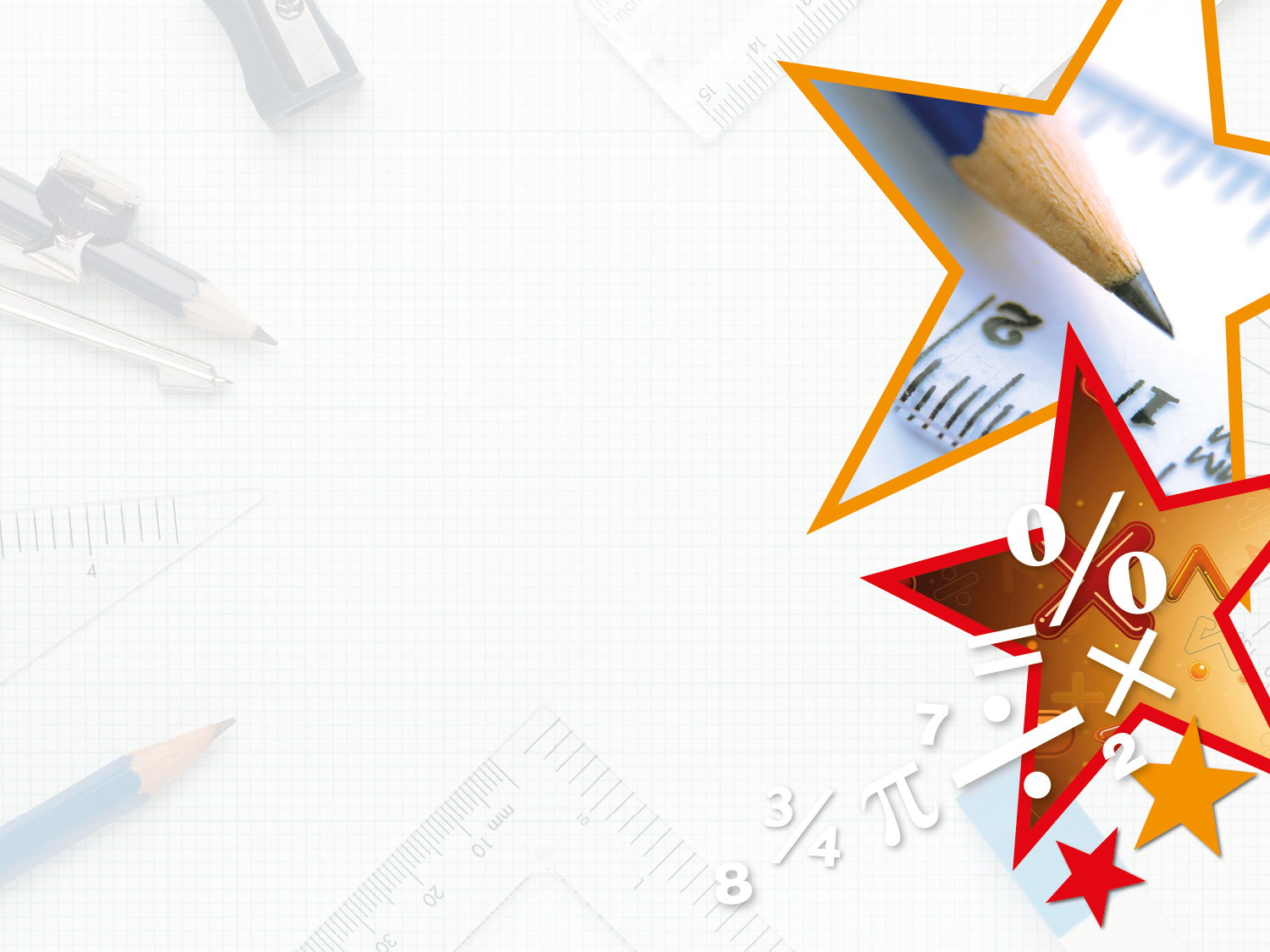 Reasoning 1

Taylor and Max are comparing their income.














Who is correct? Explain why.
Max is correct because £29,102 + £2,309 = £31,411 which is greater than Taylor’s total income which equals £29,811.
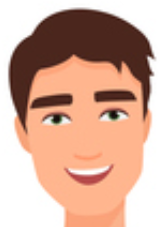 I earned the most as I nearly reached £30,000.
Taylor
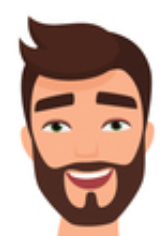 I earned more than you as my total is £31,411.
Max
Y5
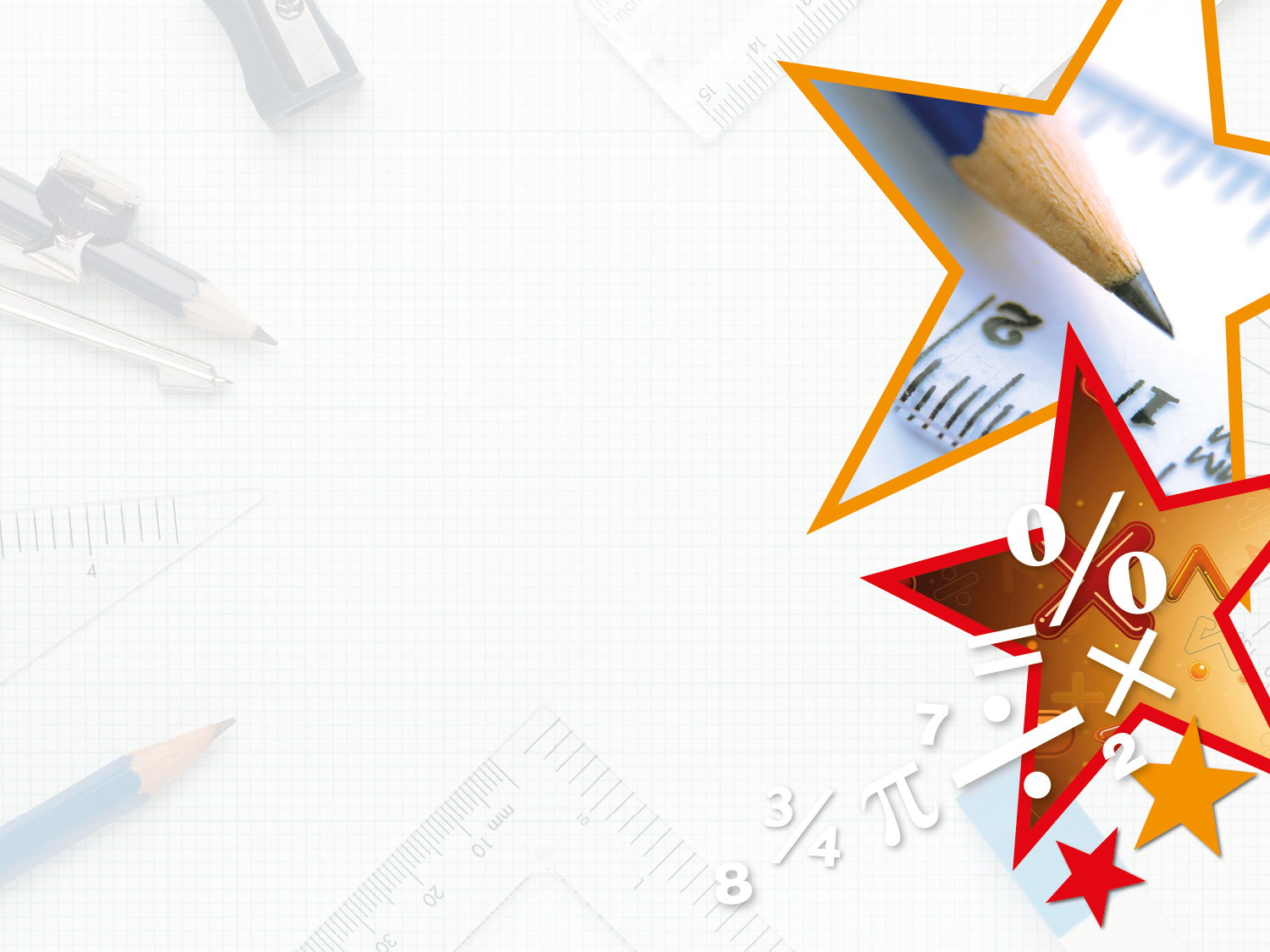 Problem Solving 1

Add the missing place value counters to make this addition correct.
Y5
Problem Solving 1

Add the missing place value counters to make this addition correct.

Various answers, for example:
Y5
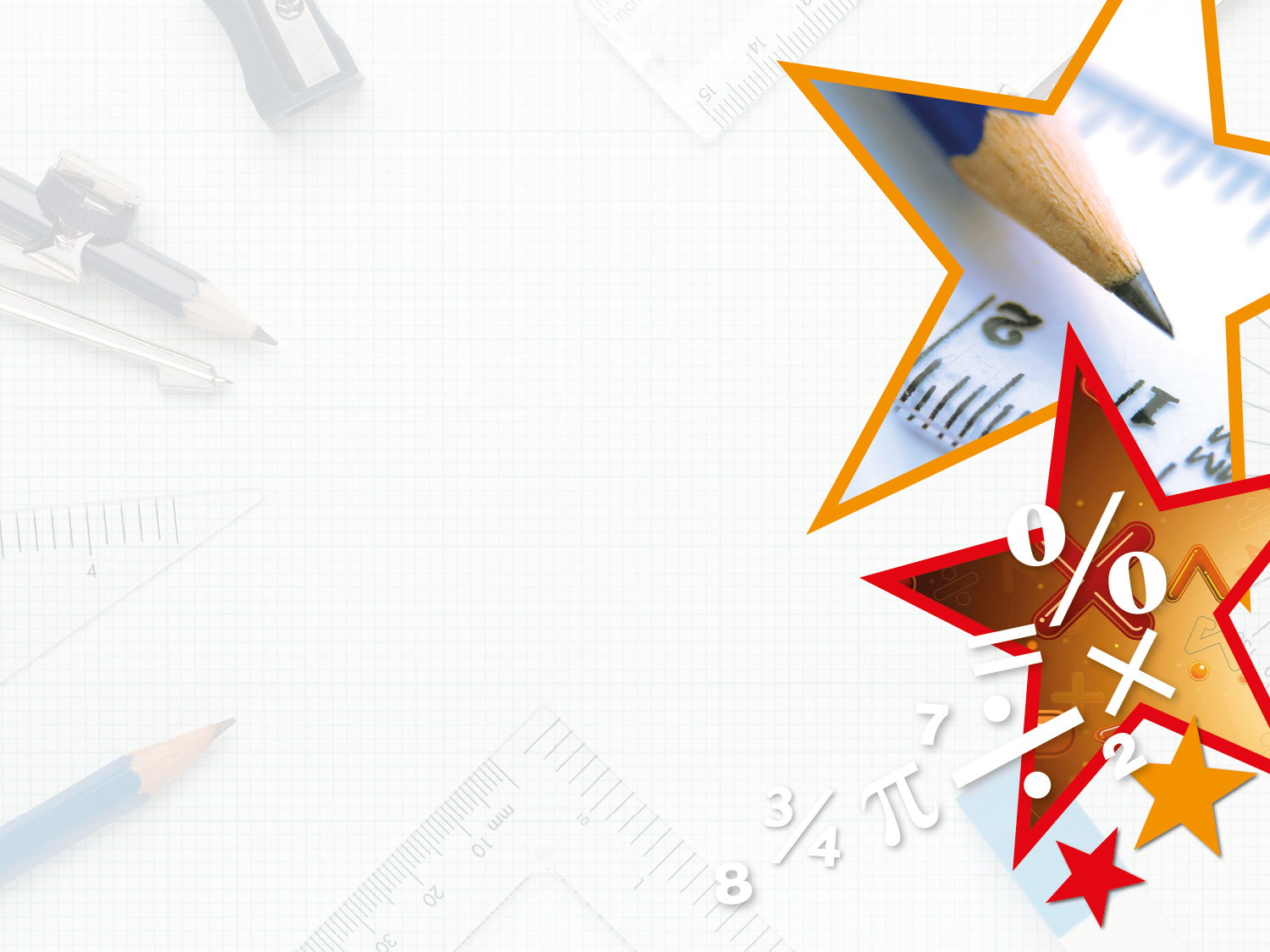 Reasoning 2

Ruby completes this sum incorrectly.












Explain the mistake she has made.
1
1
1
Y5
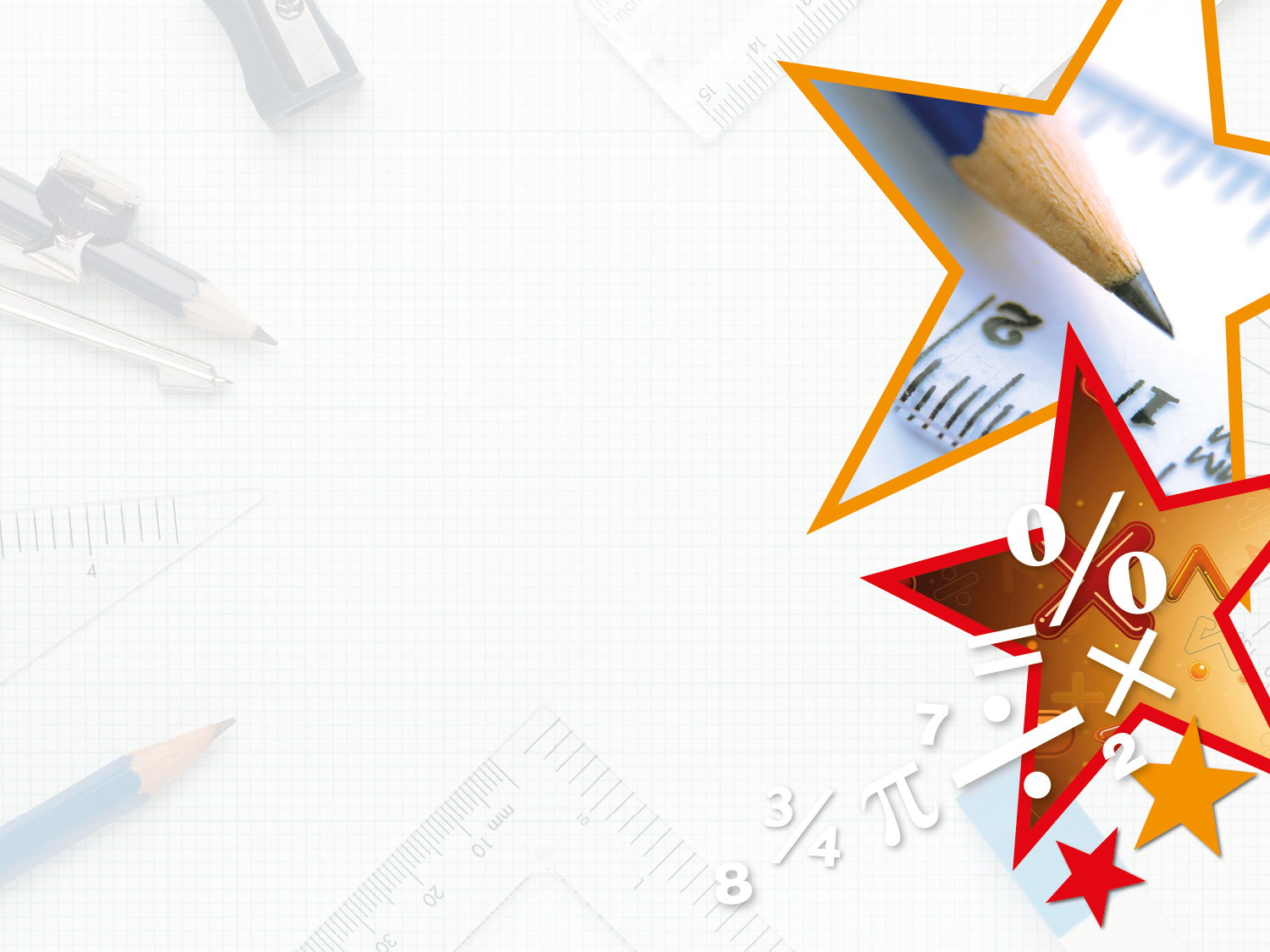 Reasoning 2

Ruby completes this sum incorrectly.












Explain the mistake she has made.
Ruby has exchanged 10 hundreds for 1 thousand but there is no need to do this.
1
1
Y5
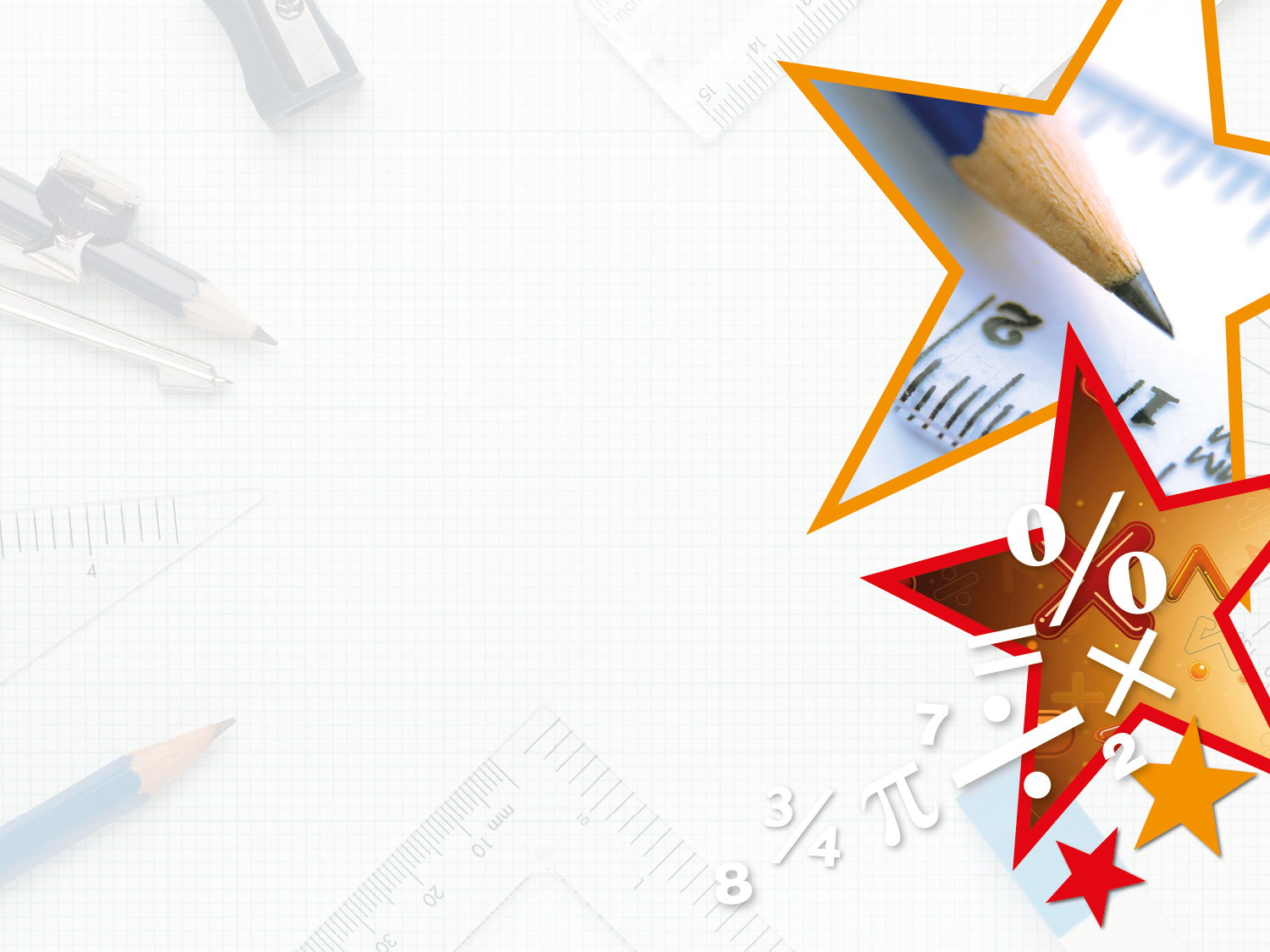 Problem Solving 1

The answer to an addition calculation using two 6-digit numbers is 760,093. For one of the numbers, the hundreds digit is odd. 

What could the calculation be?
Y6
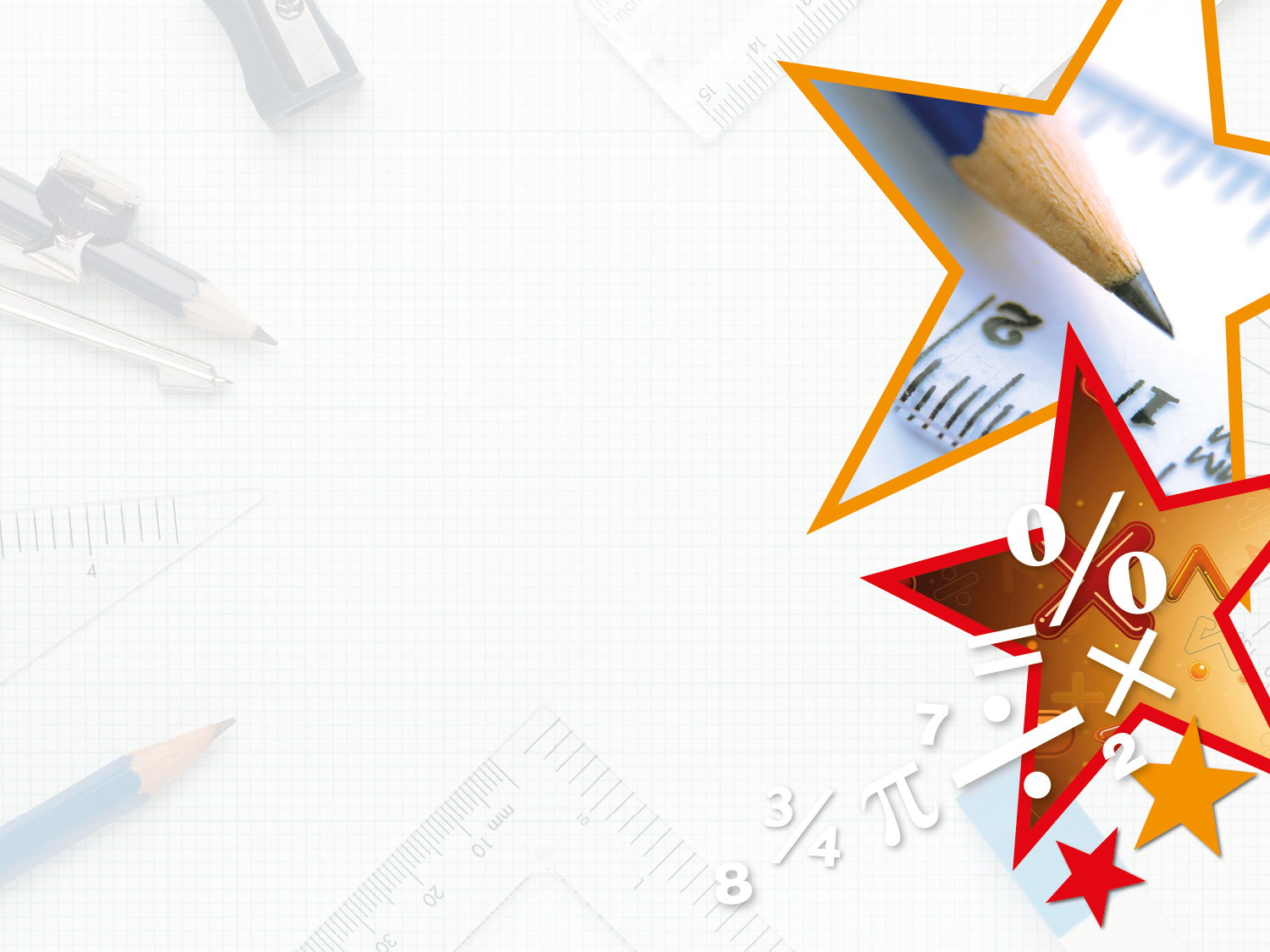 Problem Solving 1

The answer to an addition calculation using two 6-digit numbers is 760,093. For one of the numbers, the hundreds digit is odd. 

What could the calculation be?


Various answers, for example: 124,101 + 635,992 = 760,093
Y6
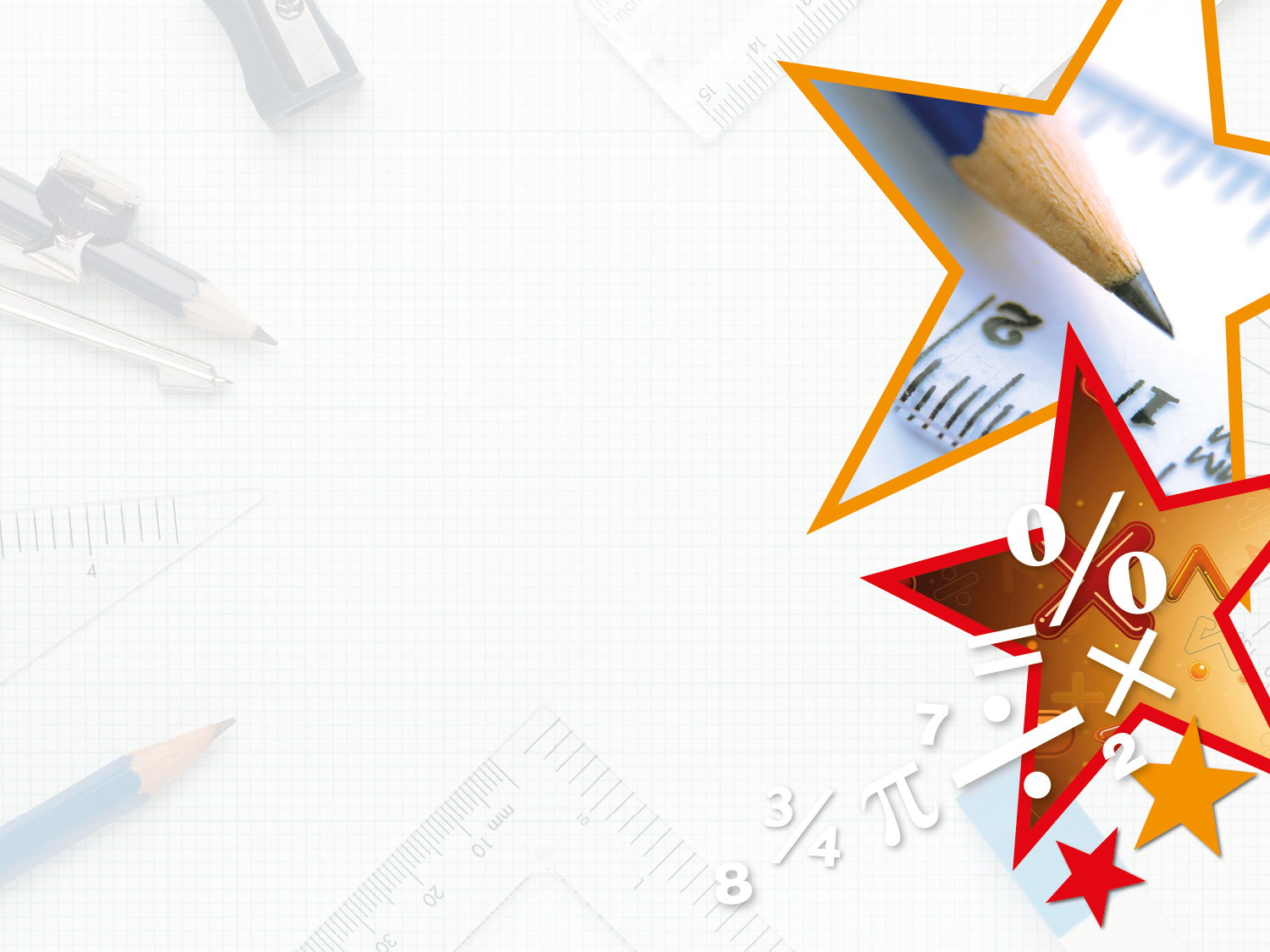 Problem Solving 2

Use the numbers below to fill in the blanks so the 
calculations are correct.
–
A
B
387,296
=
+
698,225
205,338
+
717,654
C
899,612
–
=
181,958
185,909
201,387
Y6
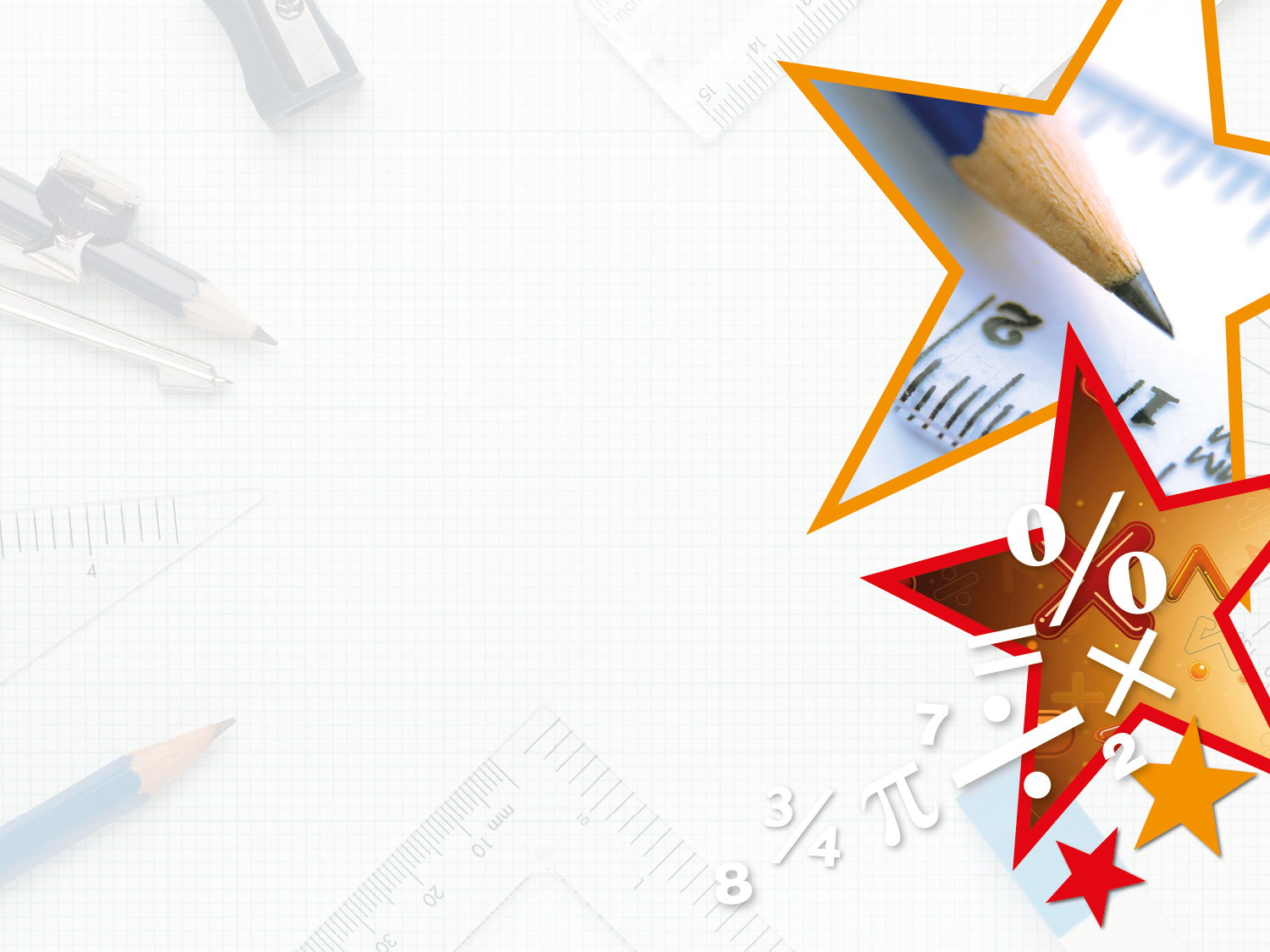 Problem Solving 2

Use the numbers below to fill in the blanks so the 
calculations are correct. 












A – 201,387;  B – 185,909;  C – 181,958
–
201,387
185,909
387,296
=
+
698,225
205,338
+
717,654
181,958
899,612
–
=
181,958
185,909
201,387
Y6
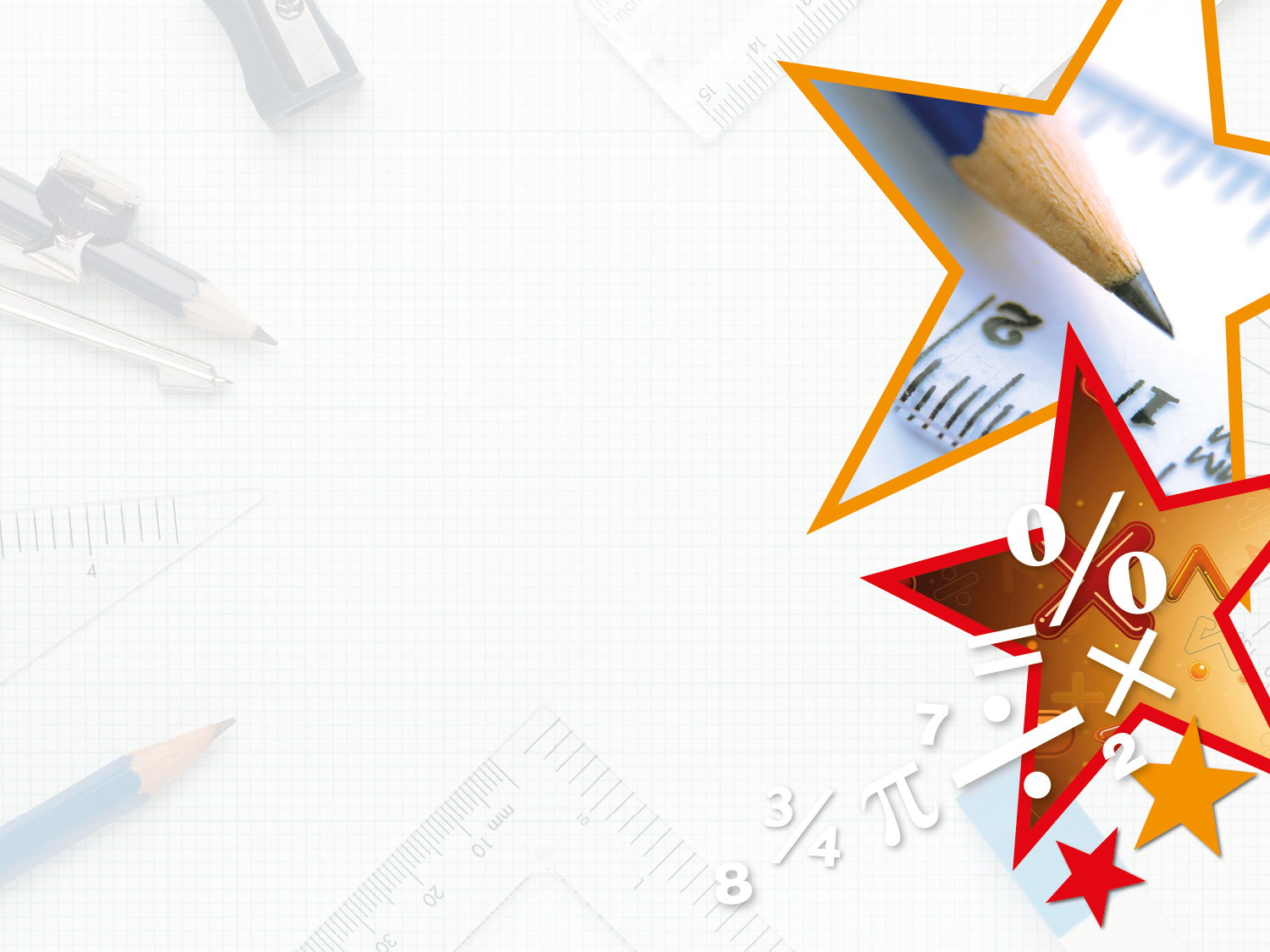 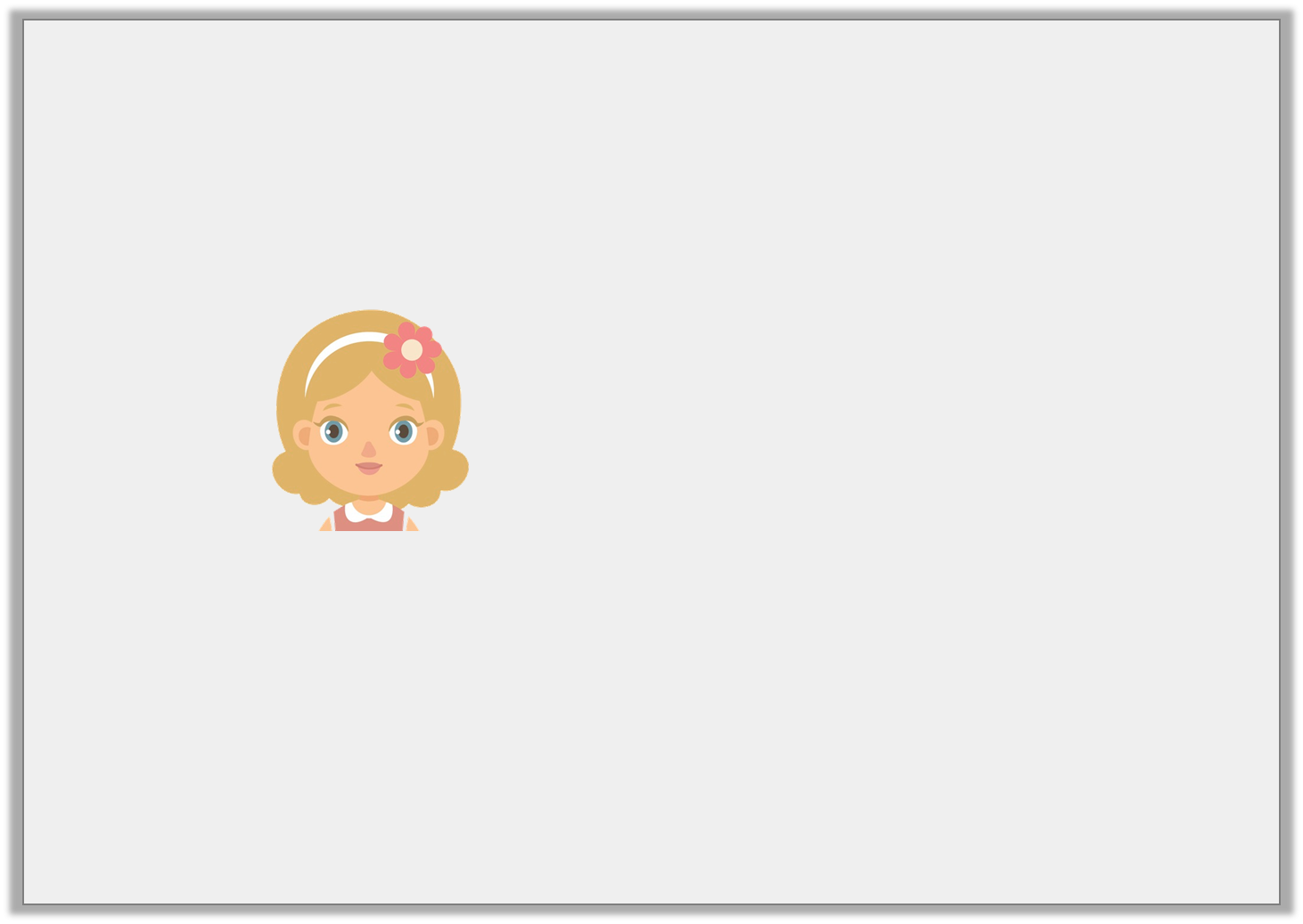 Reasoning 1

Debbie chooses a number between 200,000 and 300,000. 
She adds 108,091 and then subtracts 210,453. 
Her answer is 140,655. 








Is Debbie correct? Explain your answer.
My starting number is 243,027.
Y6
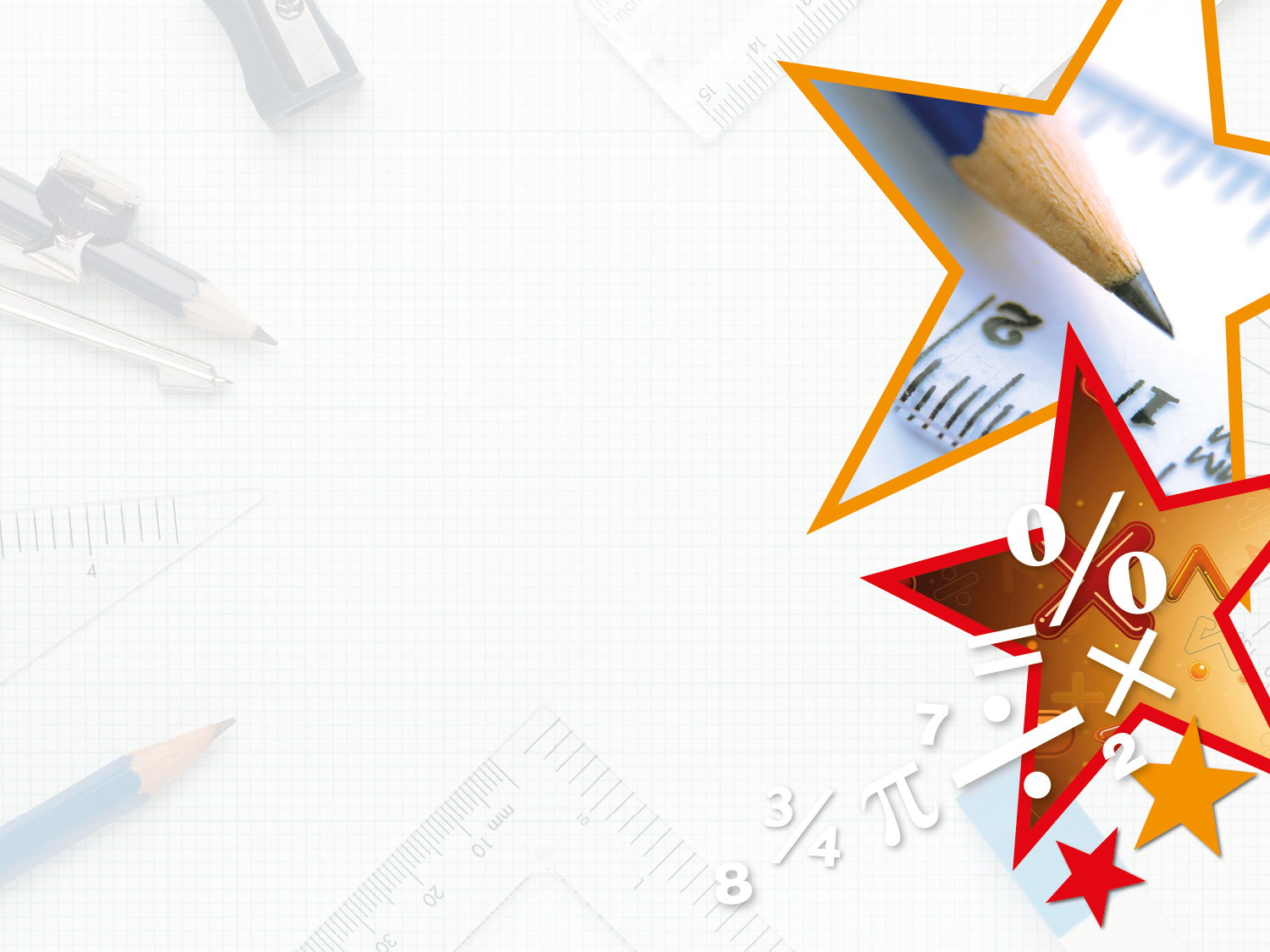 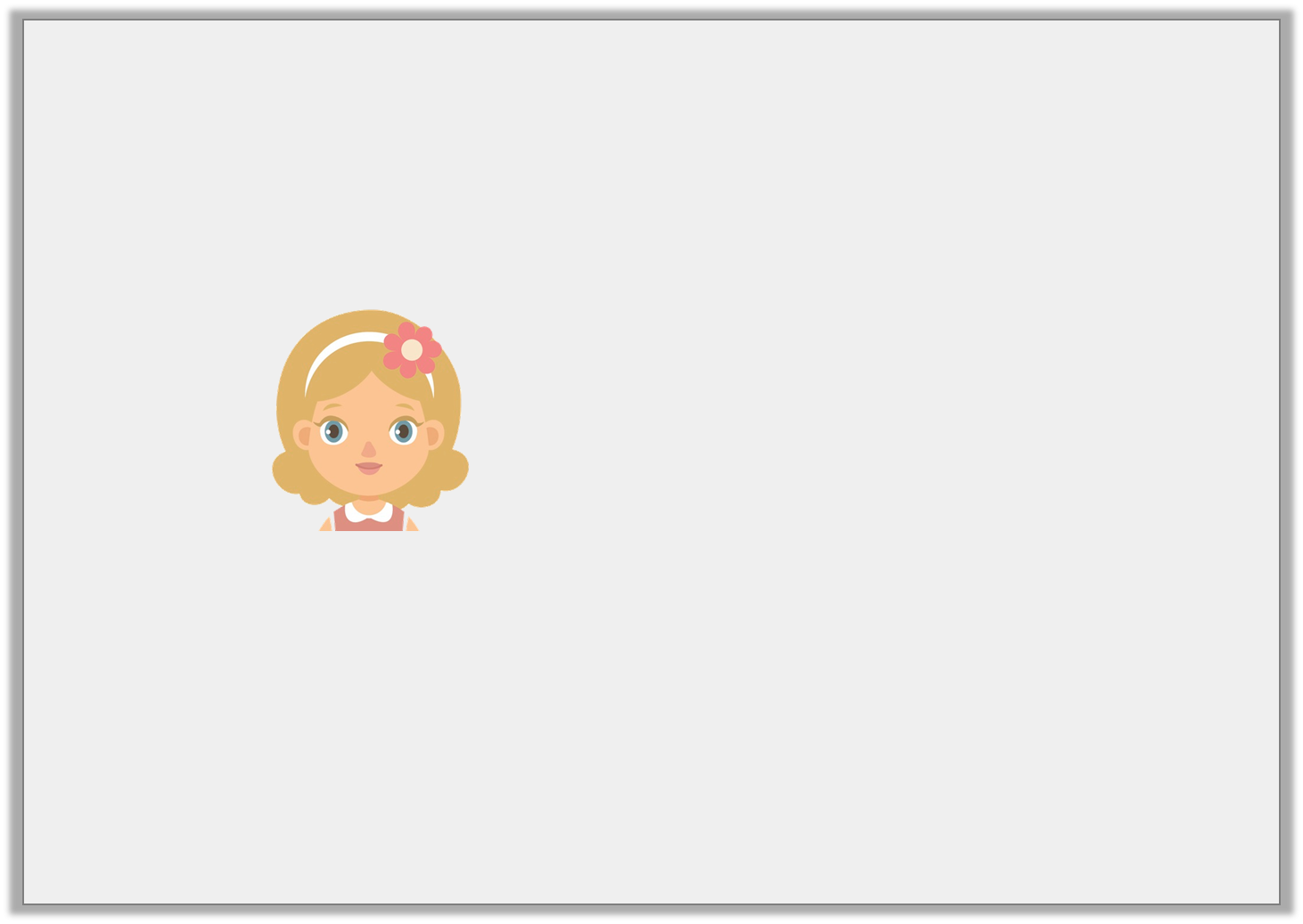 Reasoning 1

Debbie chooses a number between 200,000 and 300,000. 
She adds 108,091 and then subtracts 210,453. 
Her answer is 140,655. 








Is Debbie correct? Explain your answer.
Debbie is incorrect because…
My starting number is 243,027.
Y6
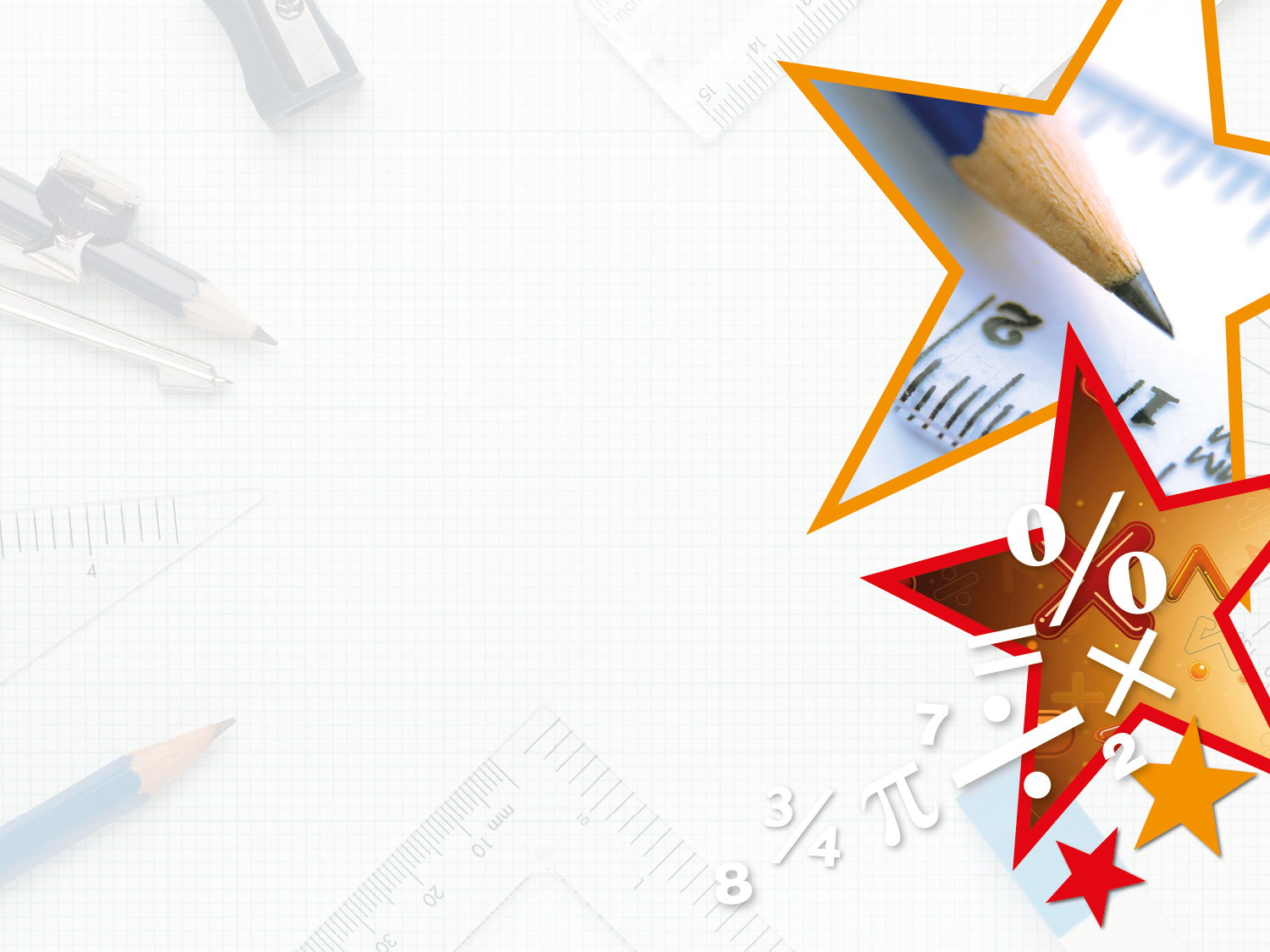 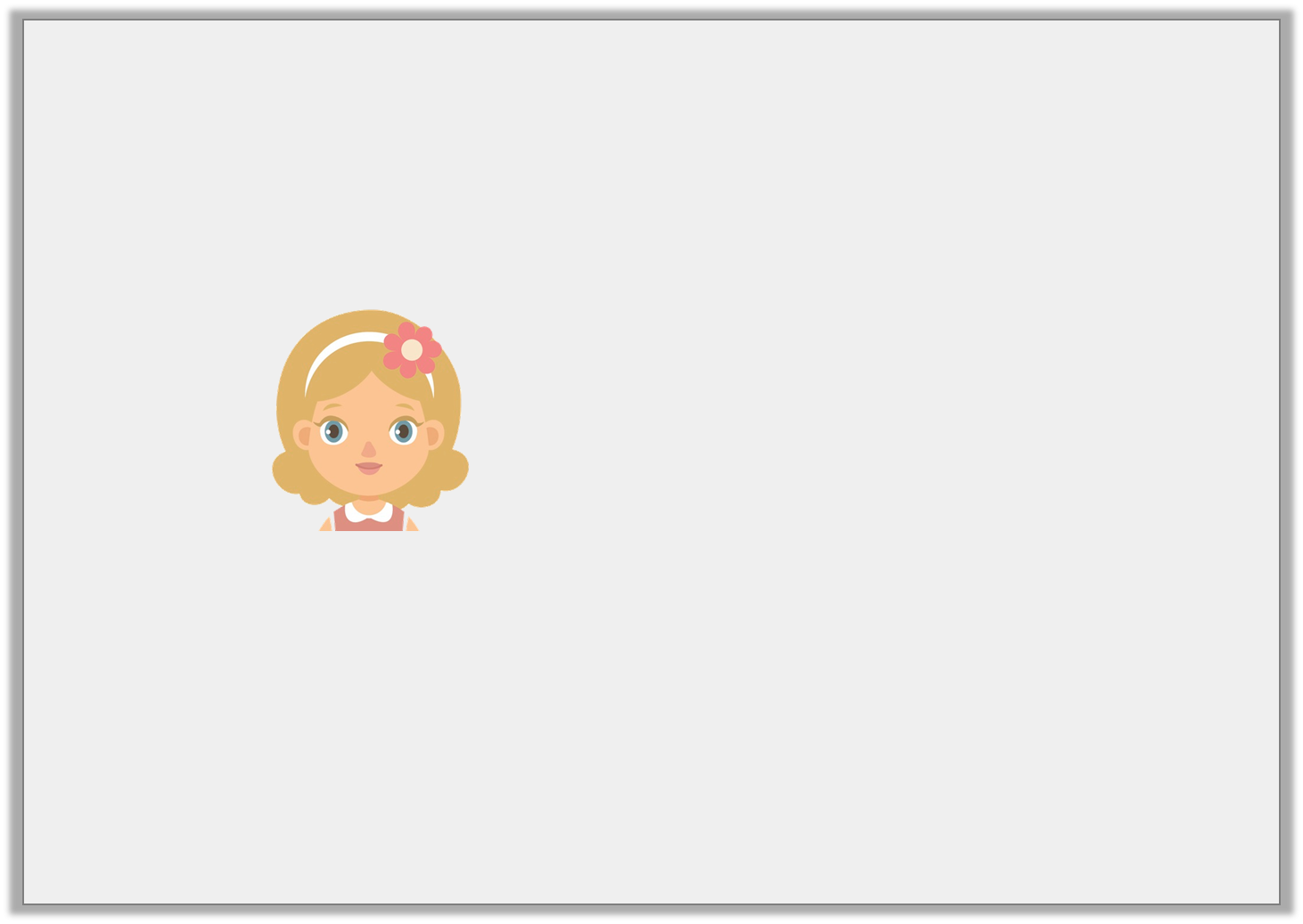 Reasoning 1

Debbie chooses a number between 200,000 and 300,000. 
She adds 108,091 and then subtracts 210,453. 
Her answer is 140,655. 








Is Debbie correct? Explain your answer.
Debbie is incorrect because 140,655 + 210,453 = 351,108 and 351,108 – 108,091 = 243,017 not 243,027.
My starting number is 243,027.
Y6
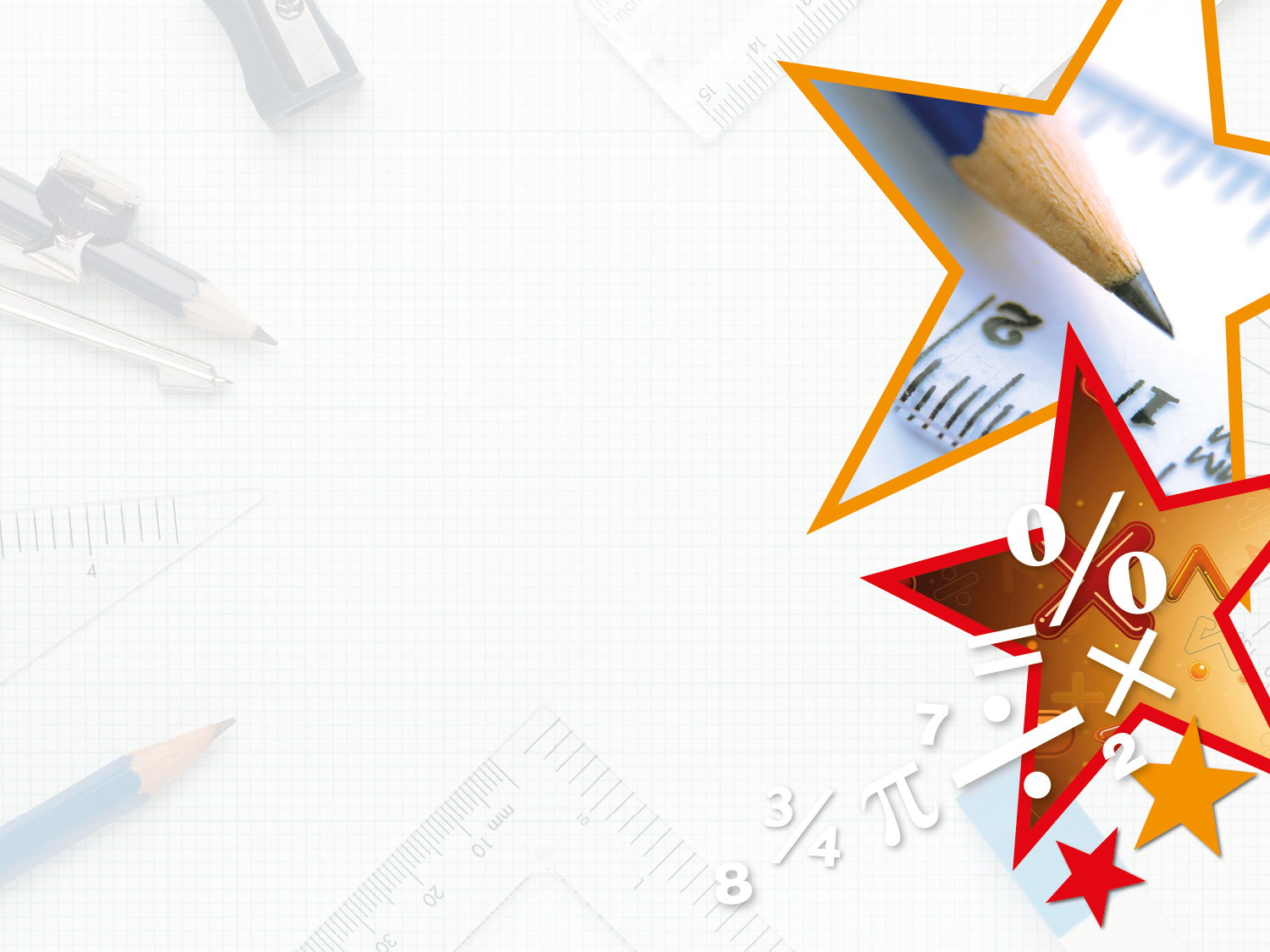 Year 5/6 – Autumn Block 2 – Addition and Subtraction

Step 2

Year 5: Subtract More than 
4 Digits
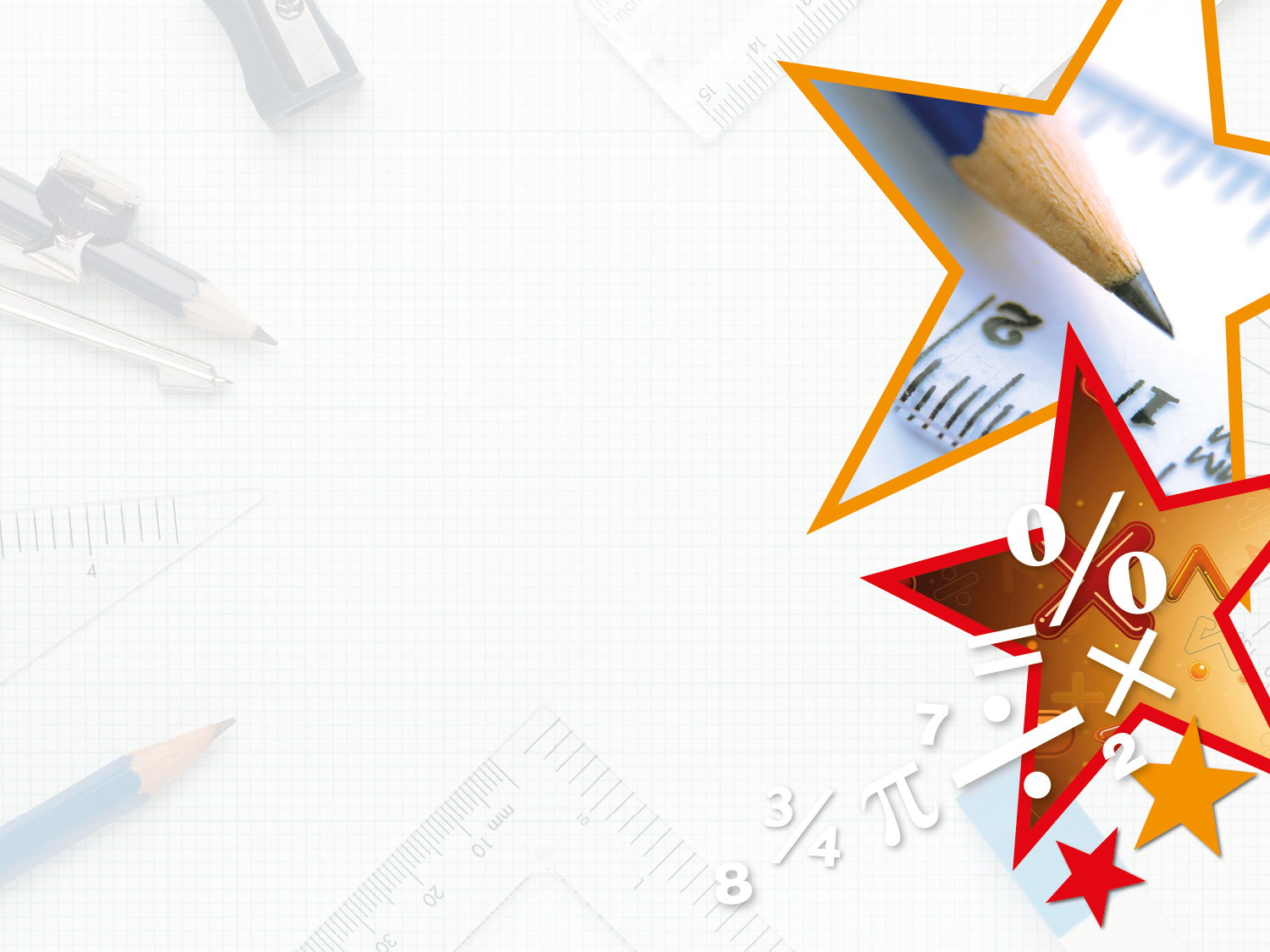 Introduction

Complete the following calculations.
Y5
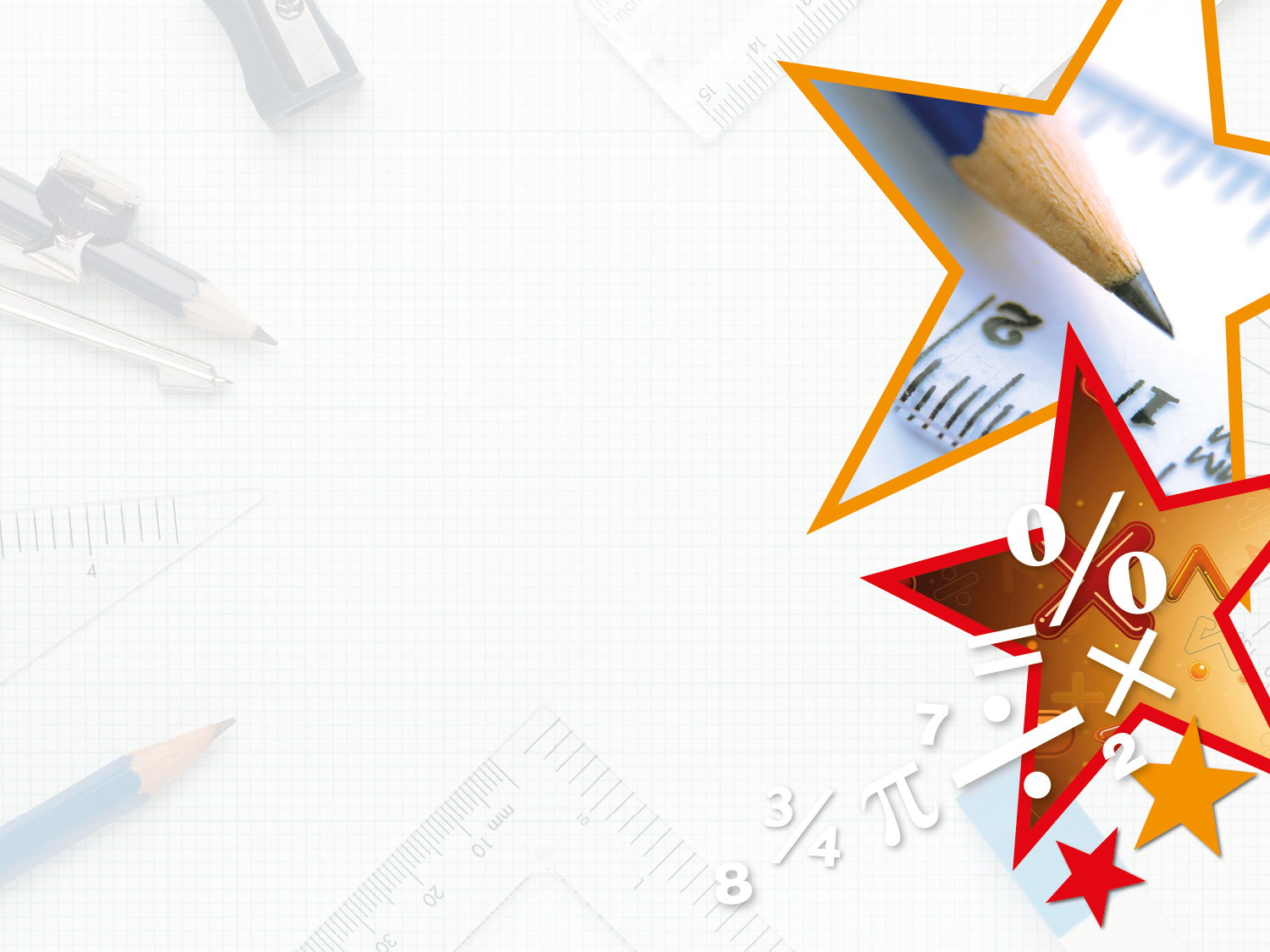 Introduction

Complete the following calculations.
Y5
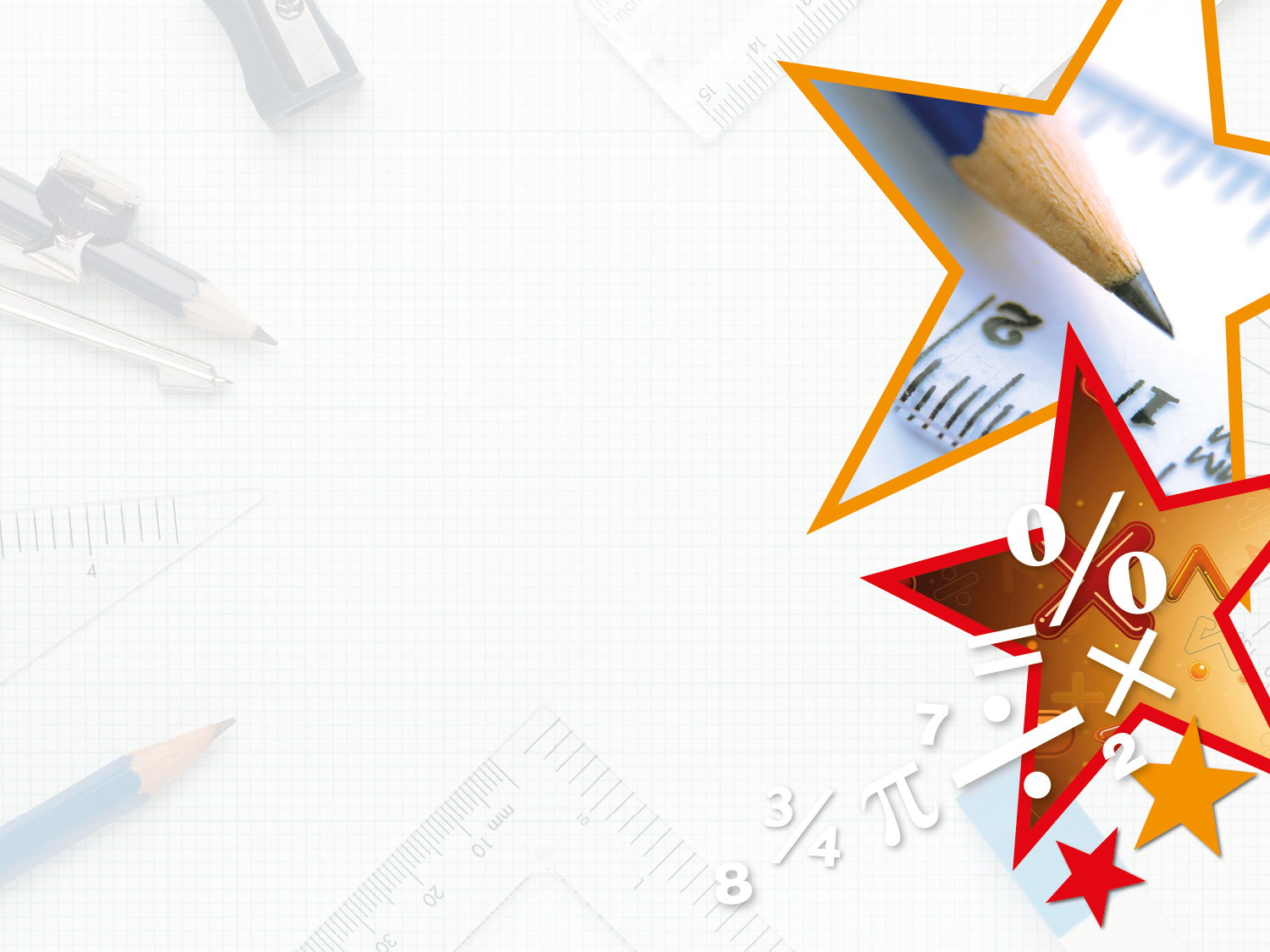 Varied Fluency 1

Calculate the missing answer.
Y5
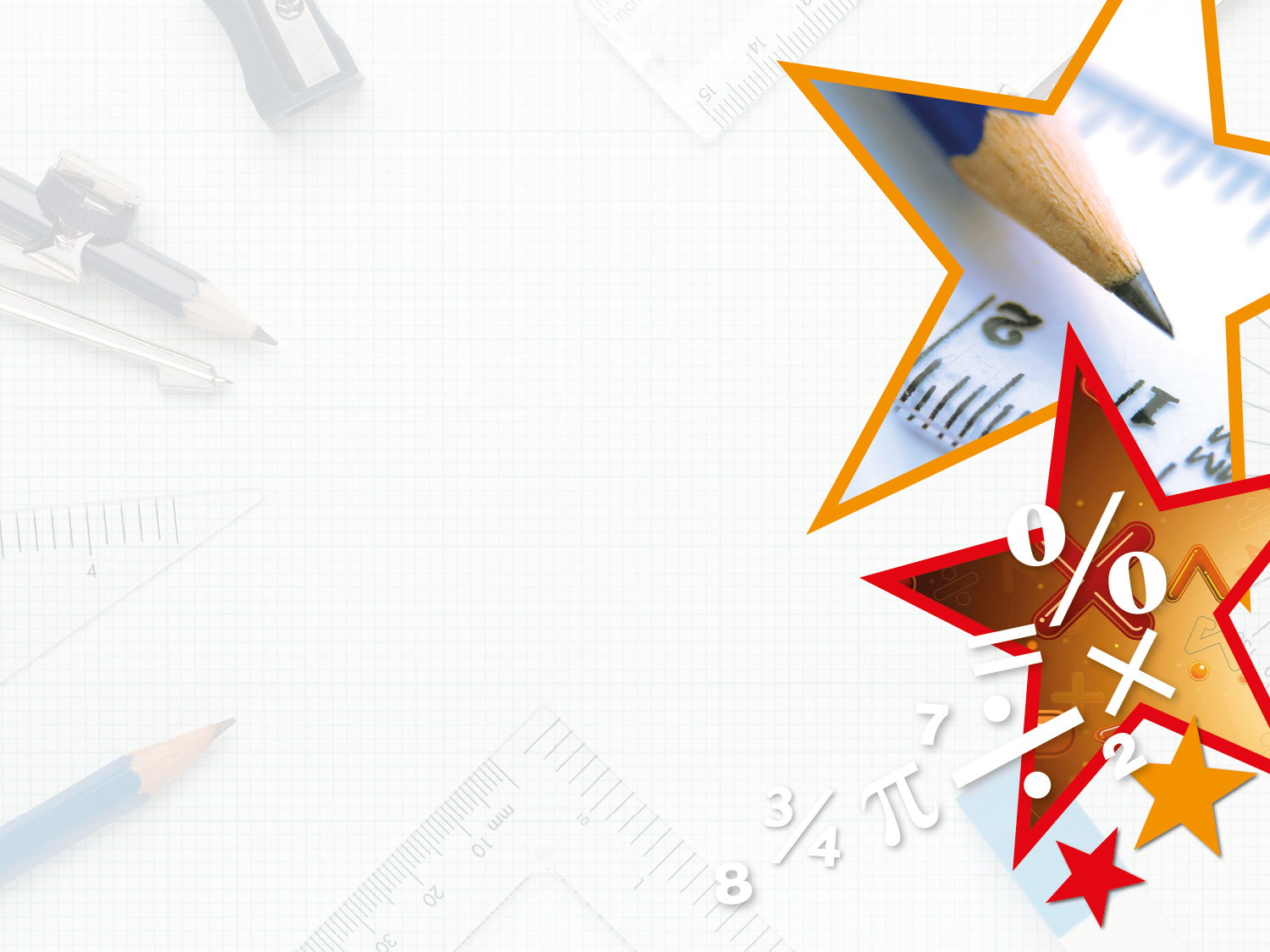 Varied Fluency 1

Calculate the missing answer.
6
1
Y5
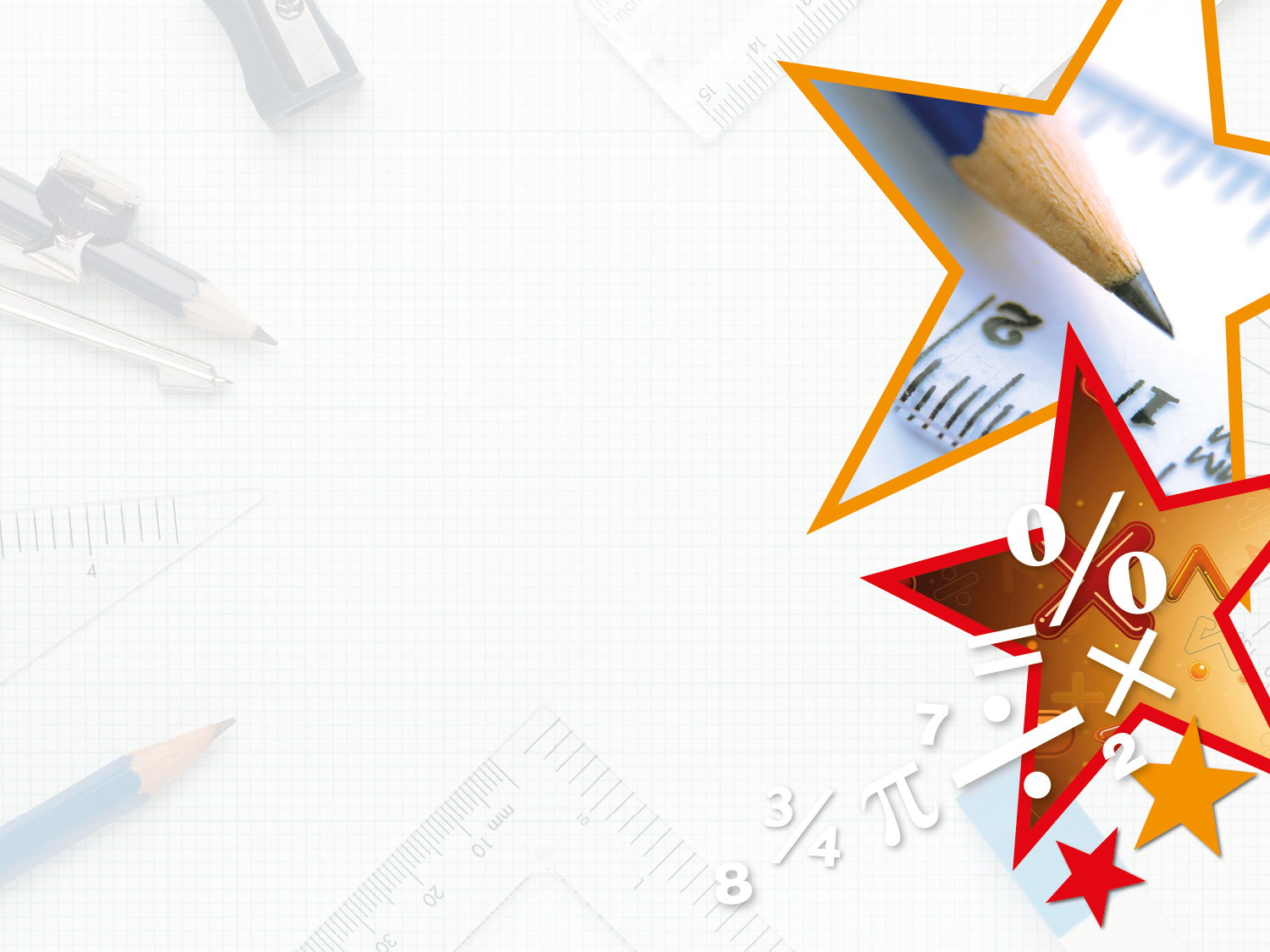 Varied Fluency 2

True or false?
8
1
Y5
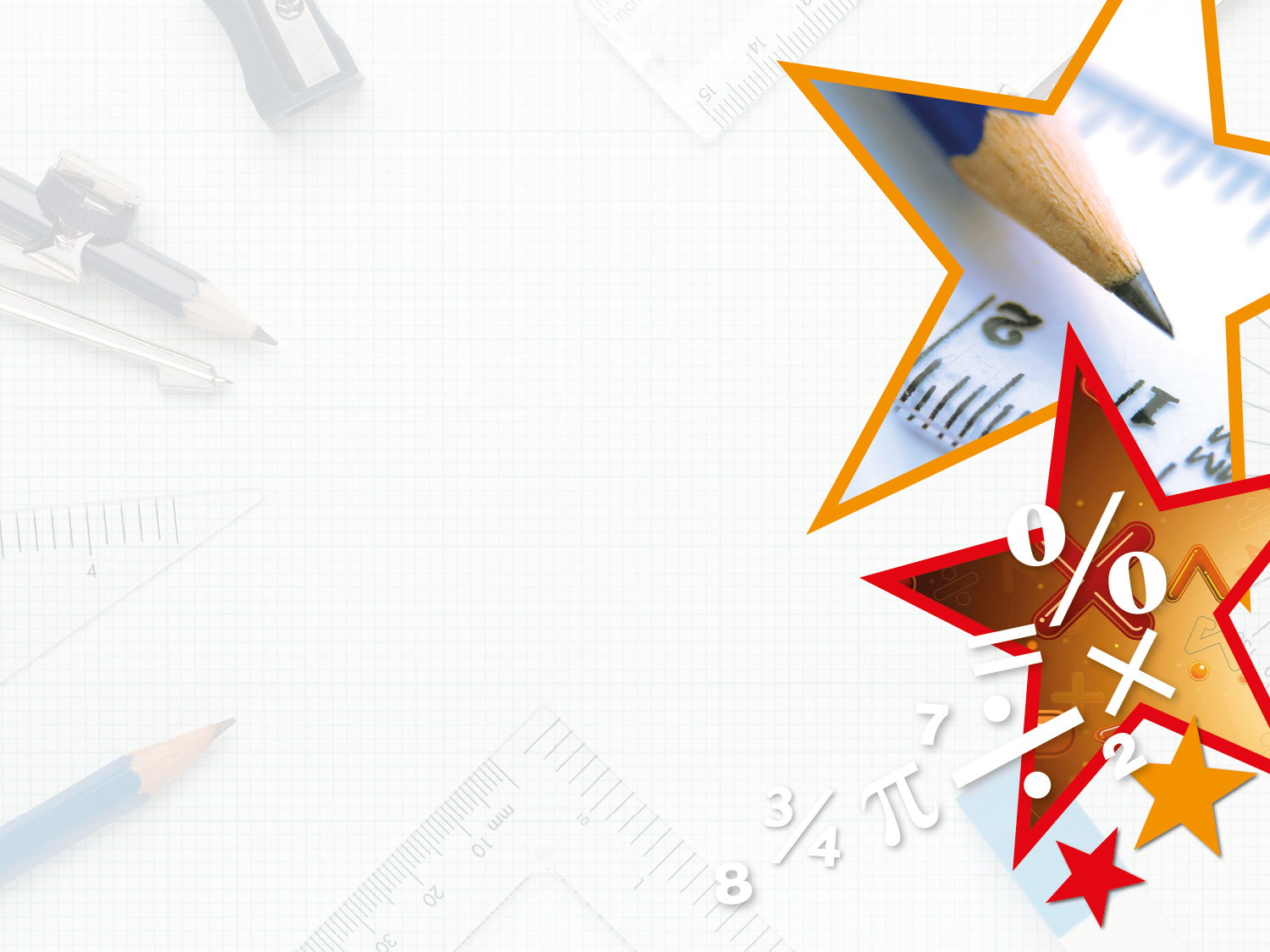 Varied Fluency 2

True or false?














False
7
1
Y5
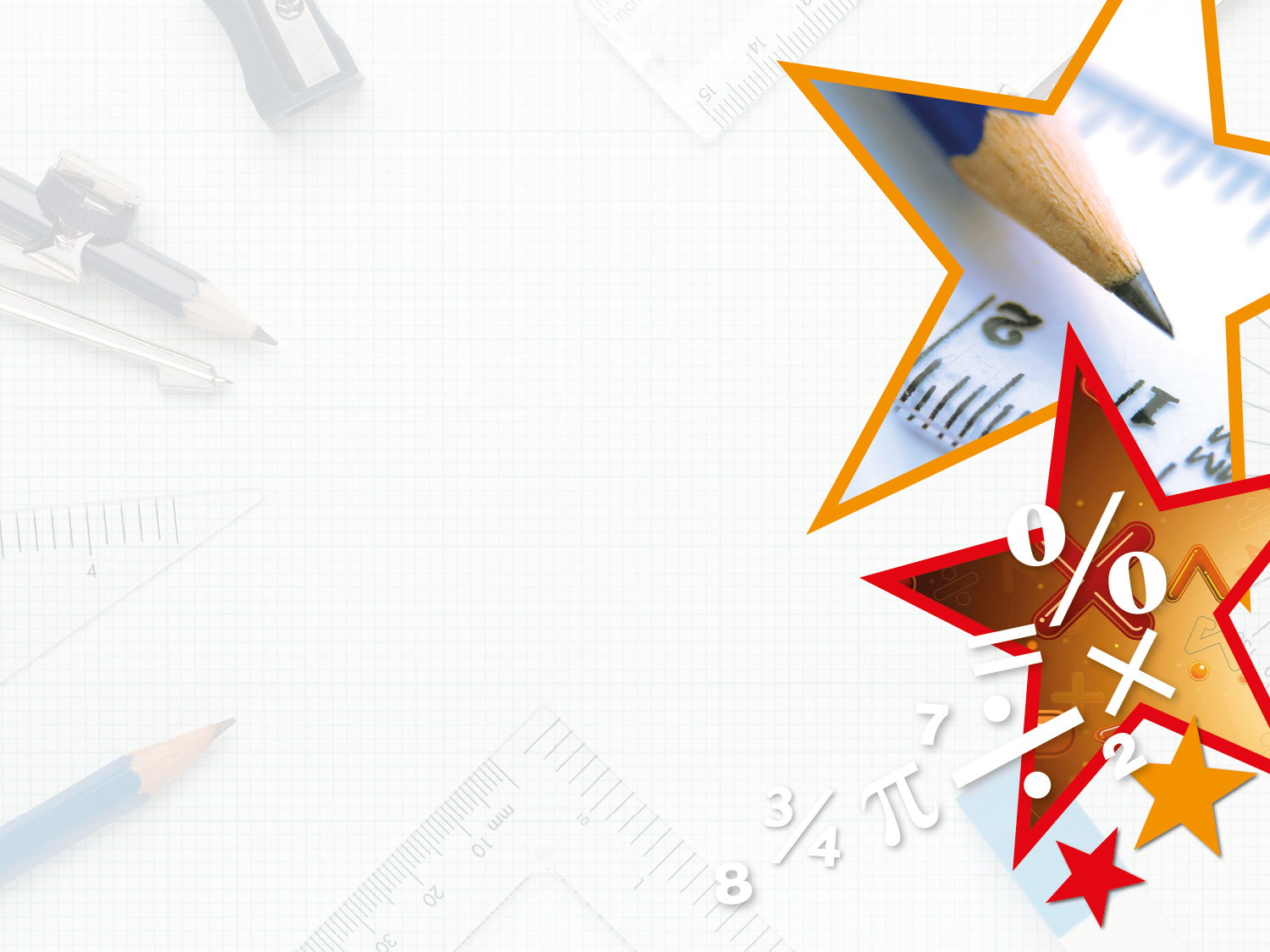 Varied Fluency 3

Use <, > or = symbols to complete the subtraction.














70,275 – 21,553        48,721
Y5
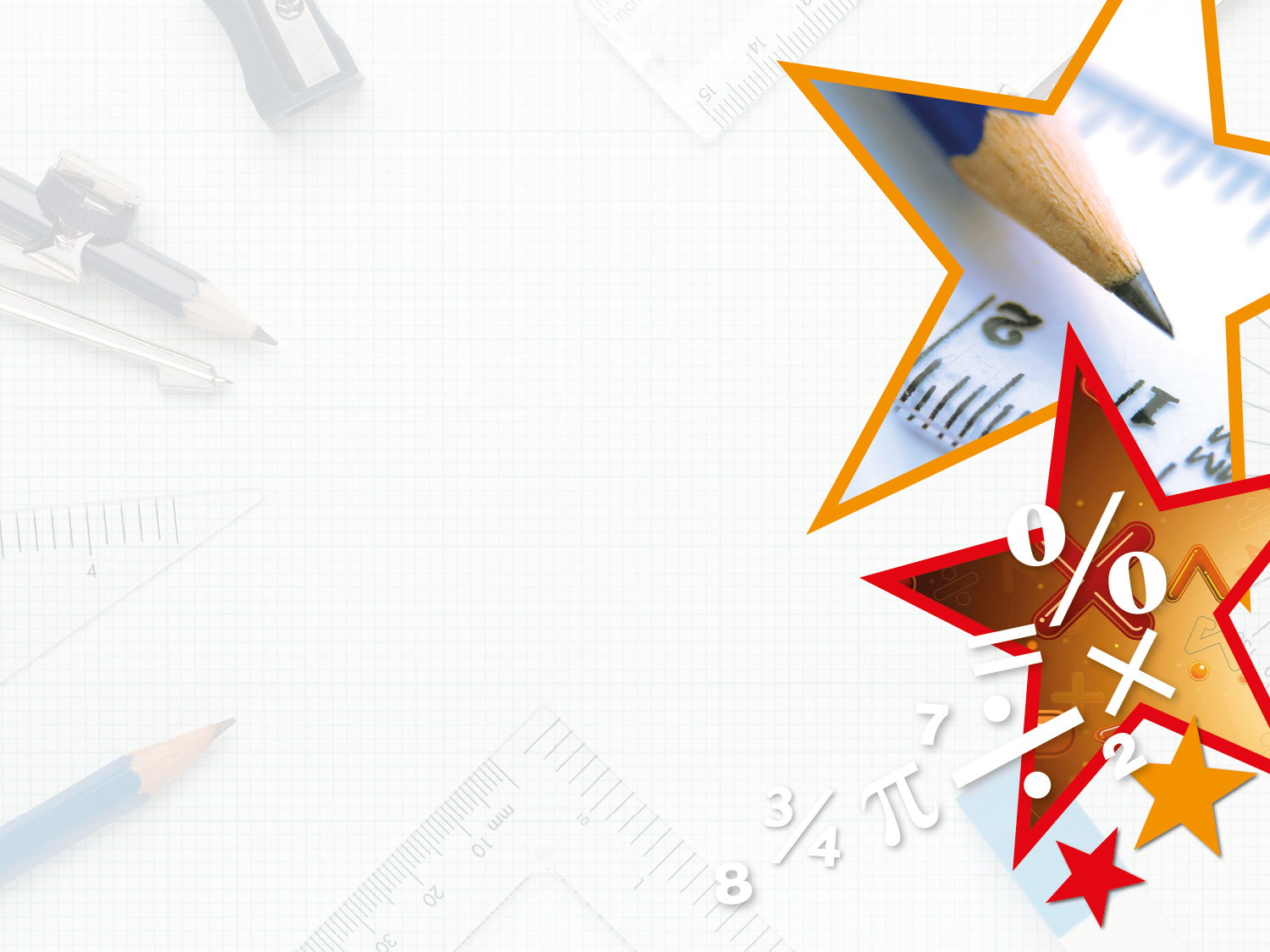 Varied Fluency 3

Use <, > or = symbols to complete the subtraction.














70,275 – 21,553        48,721
6
9
1
1
>
Y5
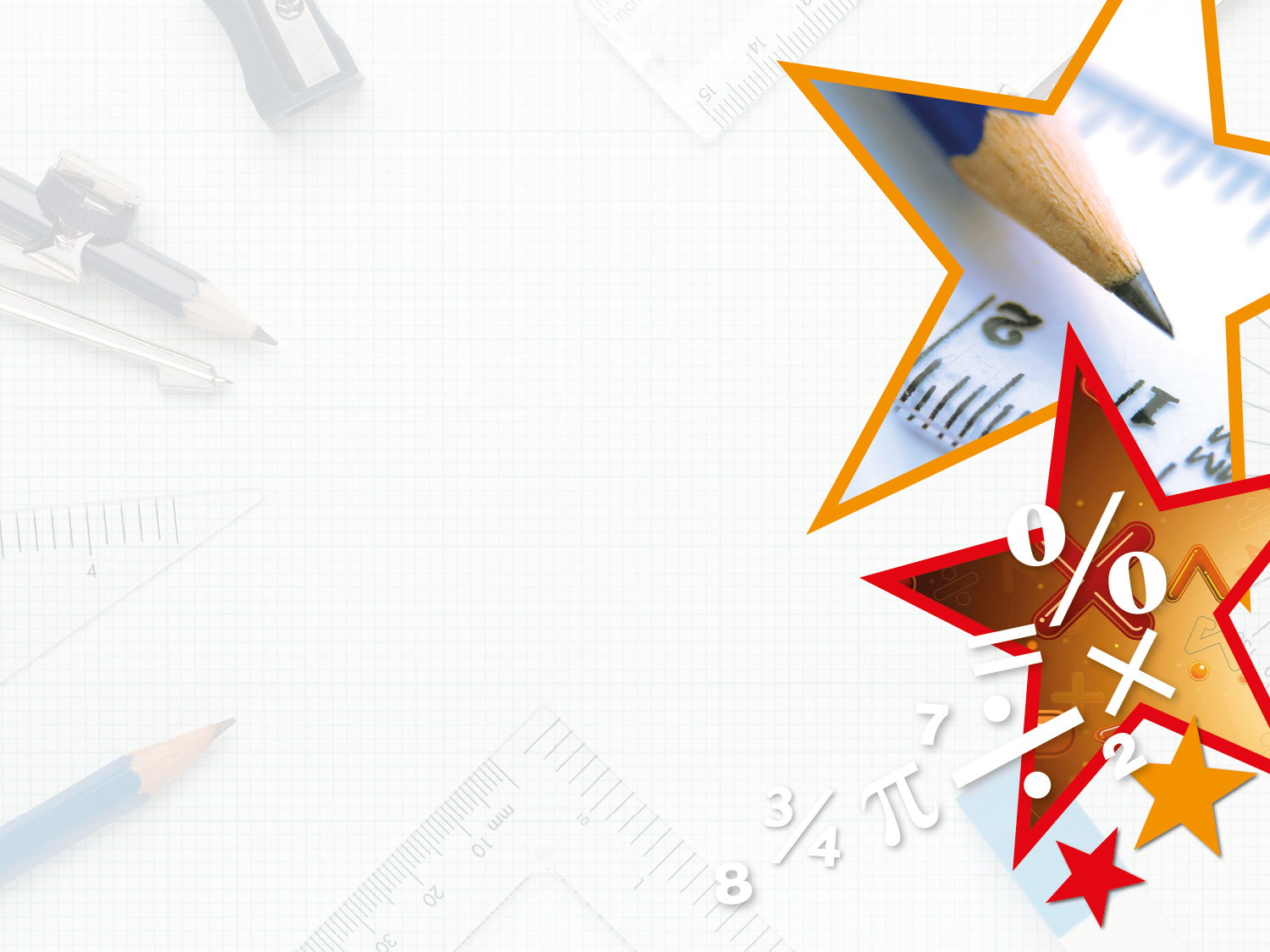 Varied Fluency 4

Circle the correct answer for the subtraction.
A. 31,616
B. 32,516
C. 31,516
Y5
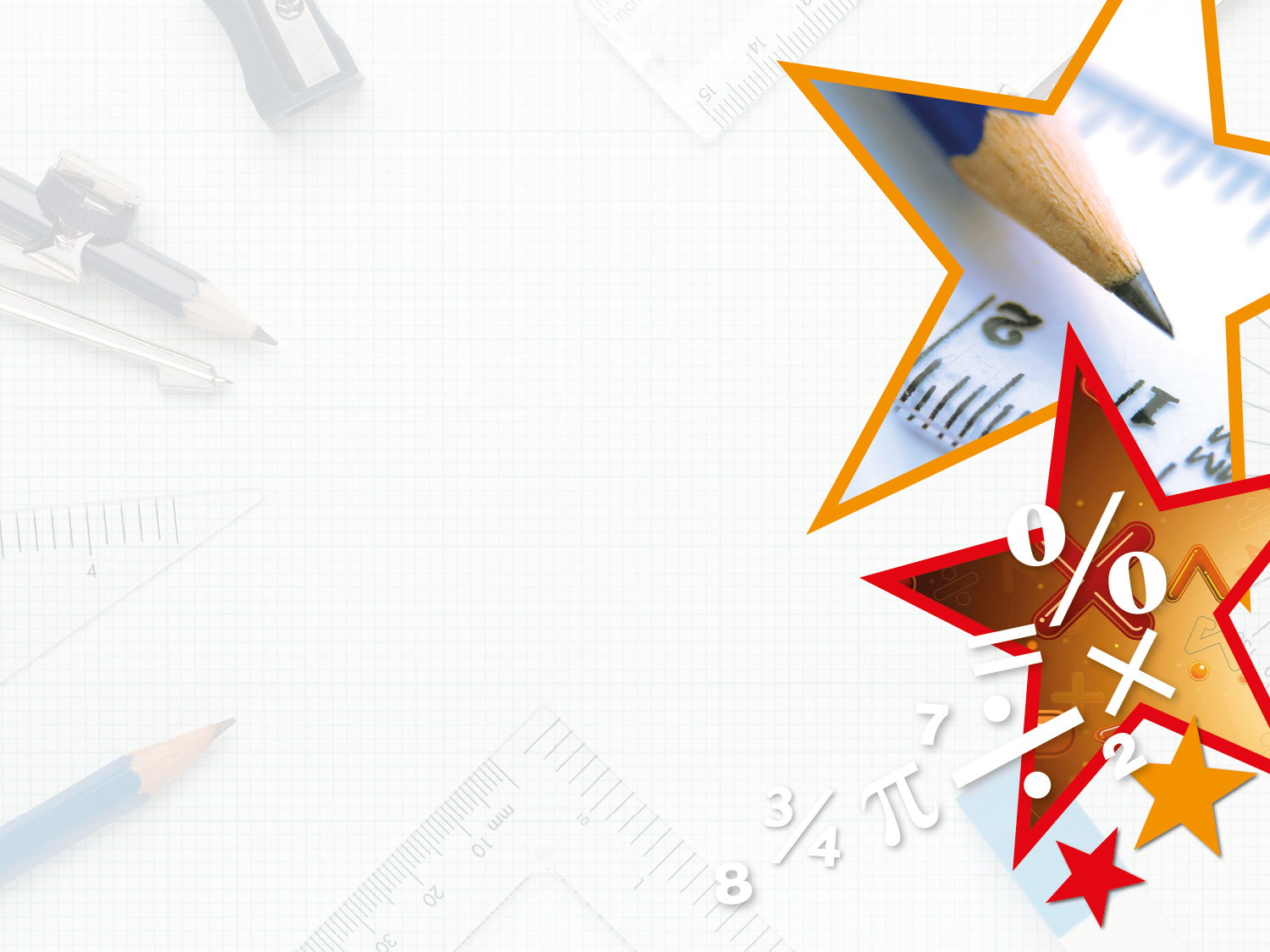 Varied Fluency 4

Circle the correct answer for the subtraction.
2
1
4
1
A. 31,616
B. 32,516
C. 31,516
Y5
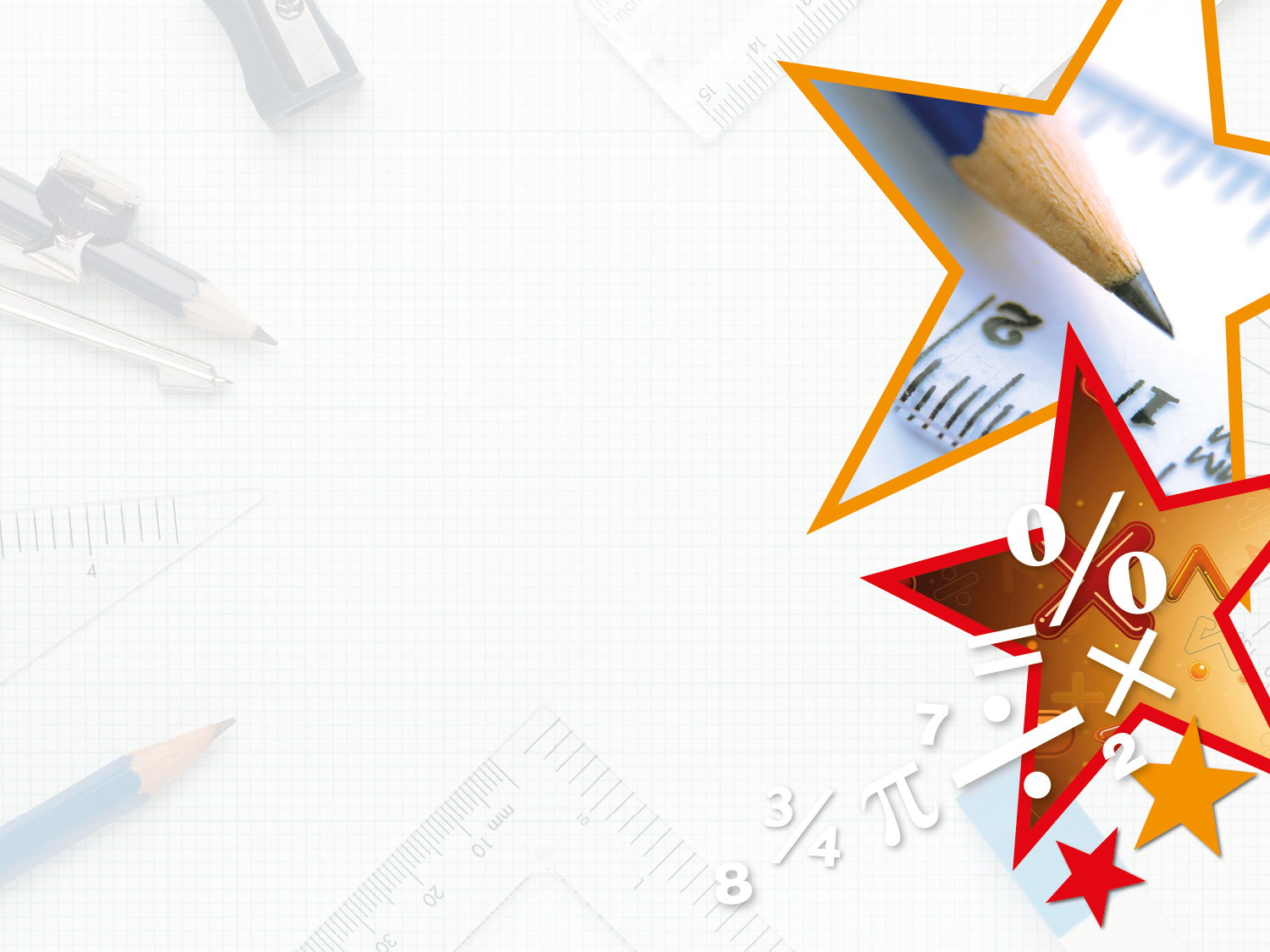 Problem Solving 1

Find the missing digits in the subtraction.
Y5
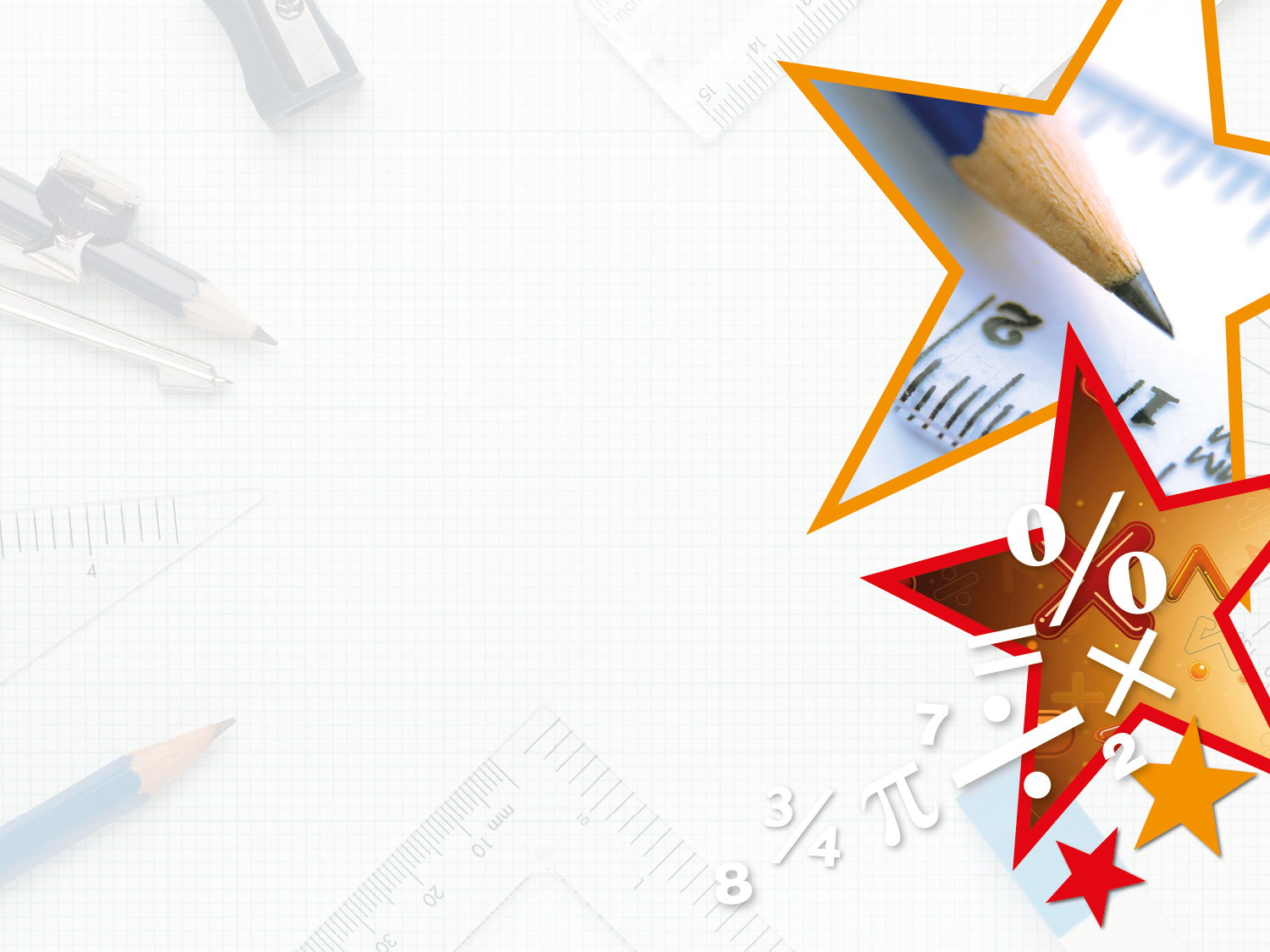 Problem Solving 1

Find the missing digits in the subtraction.
5
2
0
Y5
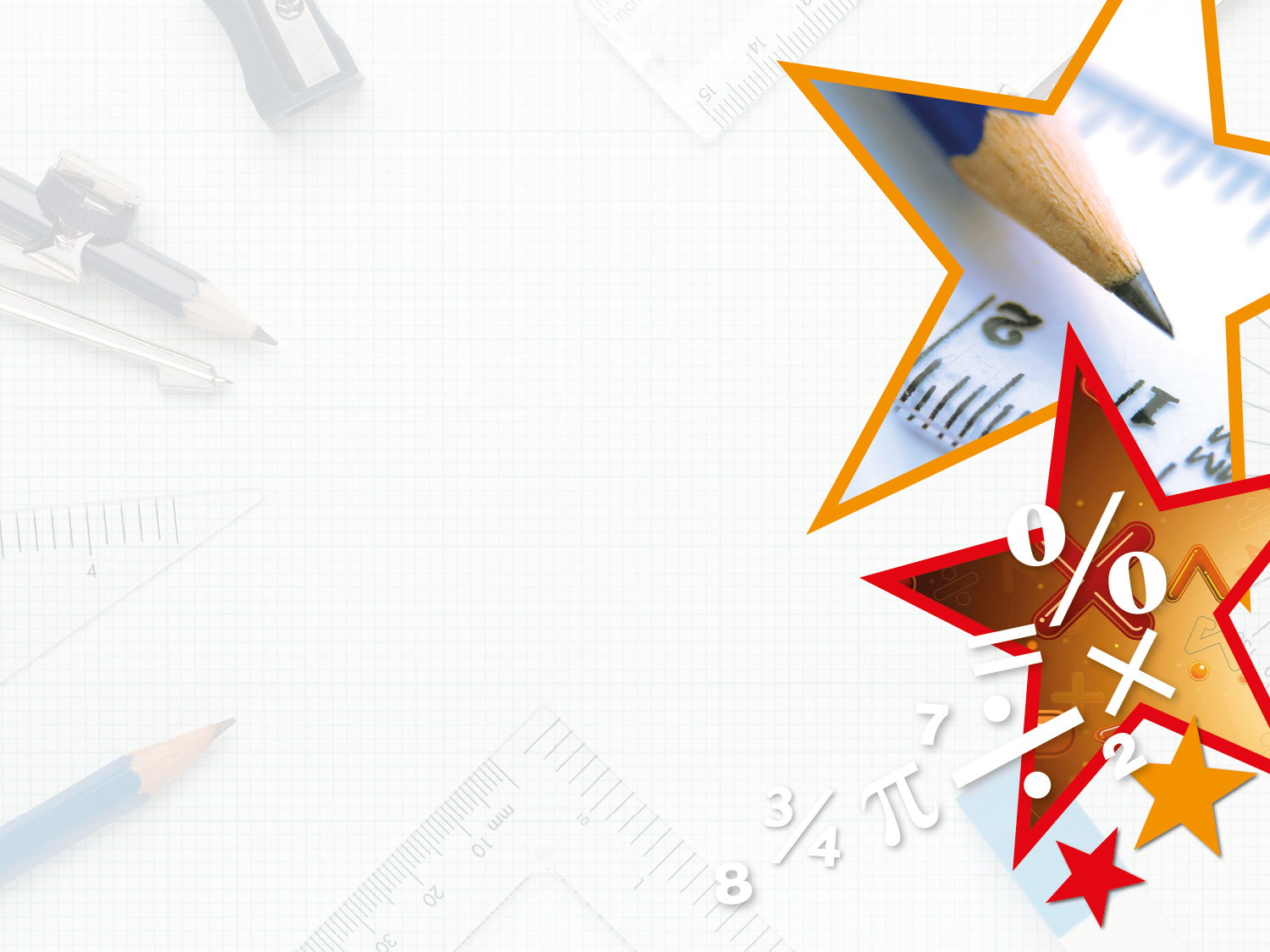 Problem Solving 2

Use the digit cards to complete the subtraction.
4
9
1
3
5
Y5
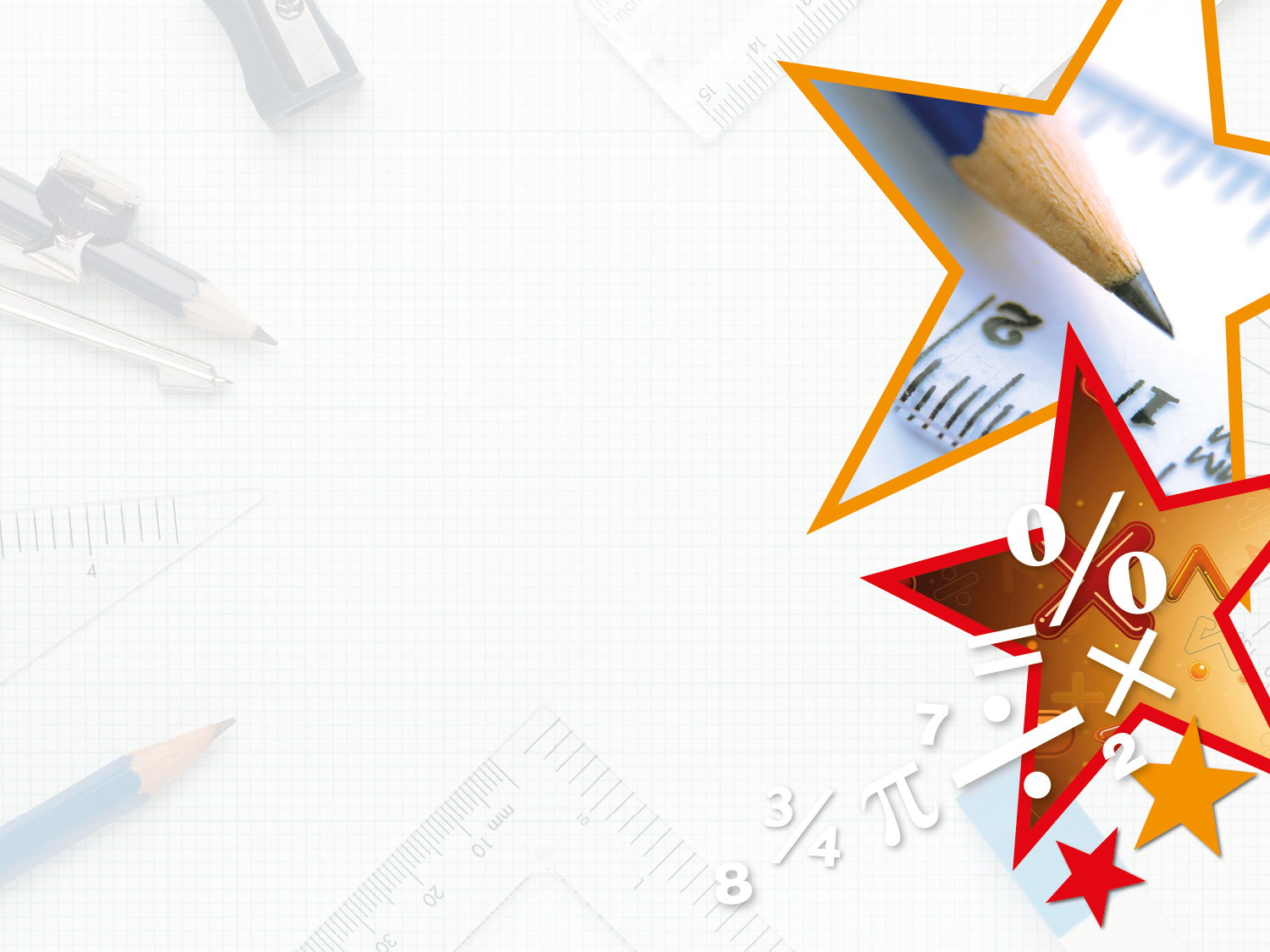 Problem Solving 2

Use the digit cards to complete the subtraction.
9
4
3
1
5
Y5
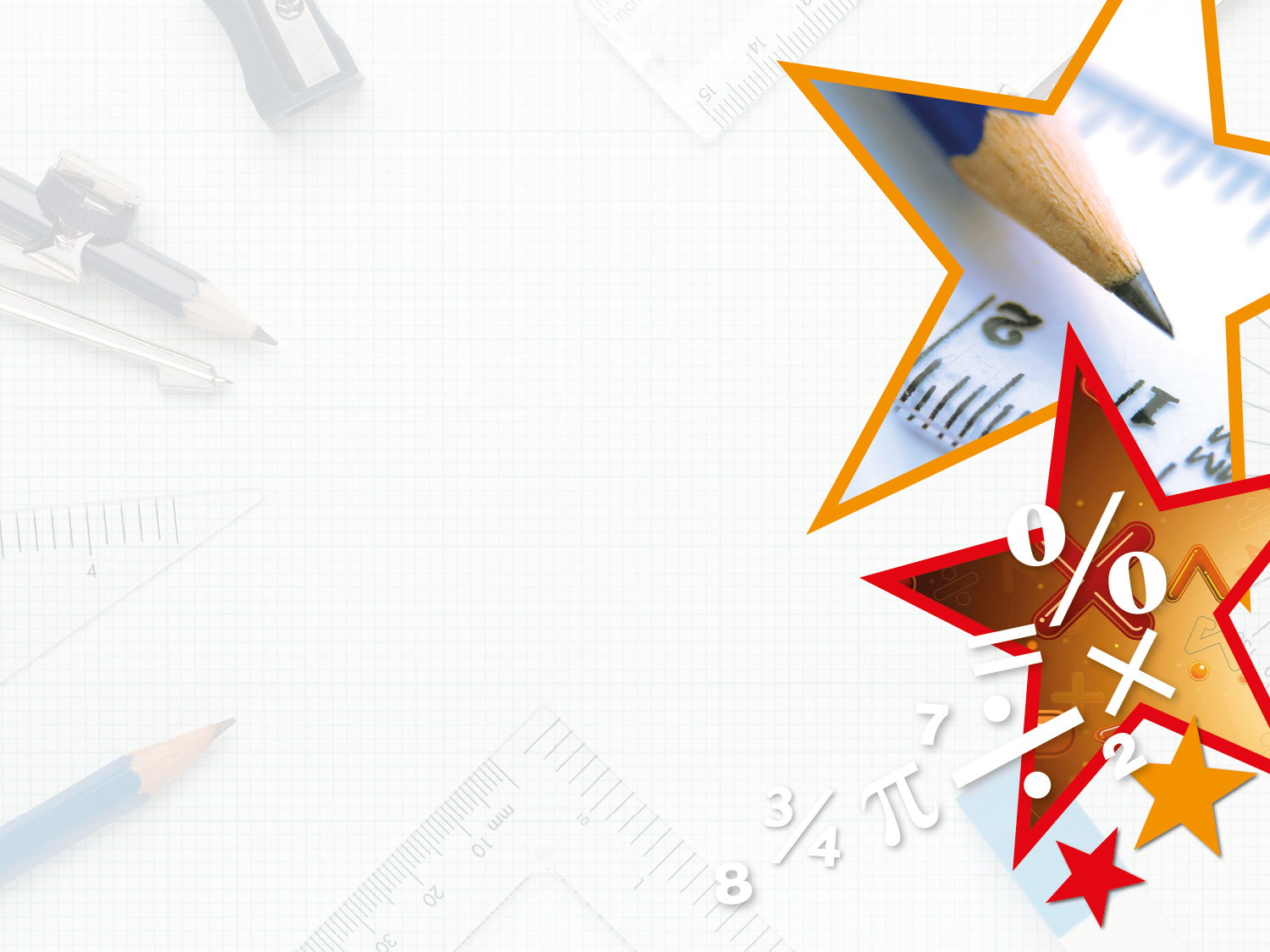 Reasoning 1

Yannick has used column method to answer the subtraction below.












Is he correct? Explain why.
Y5
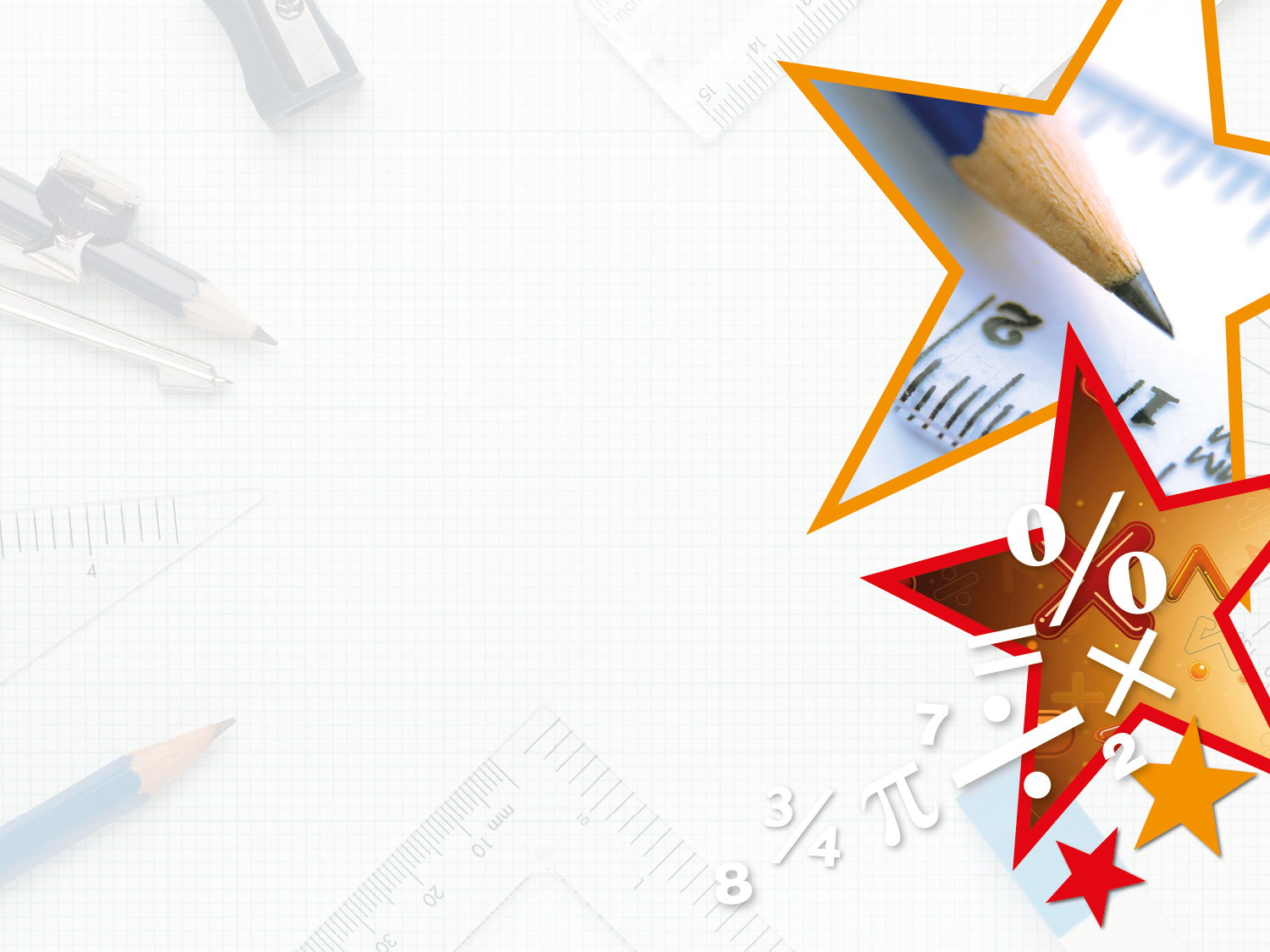 Reasoning 1

Yannick has used column method to answer the subtraction below.












Is he correct? Explain why.
Yannick is incorrect because…
Y5
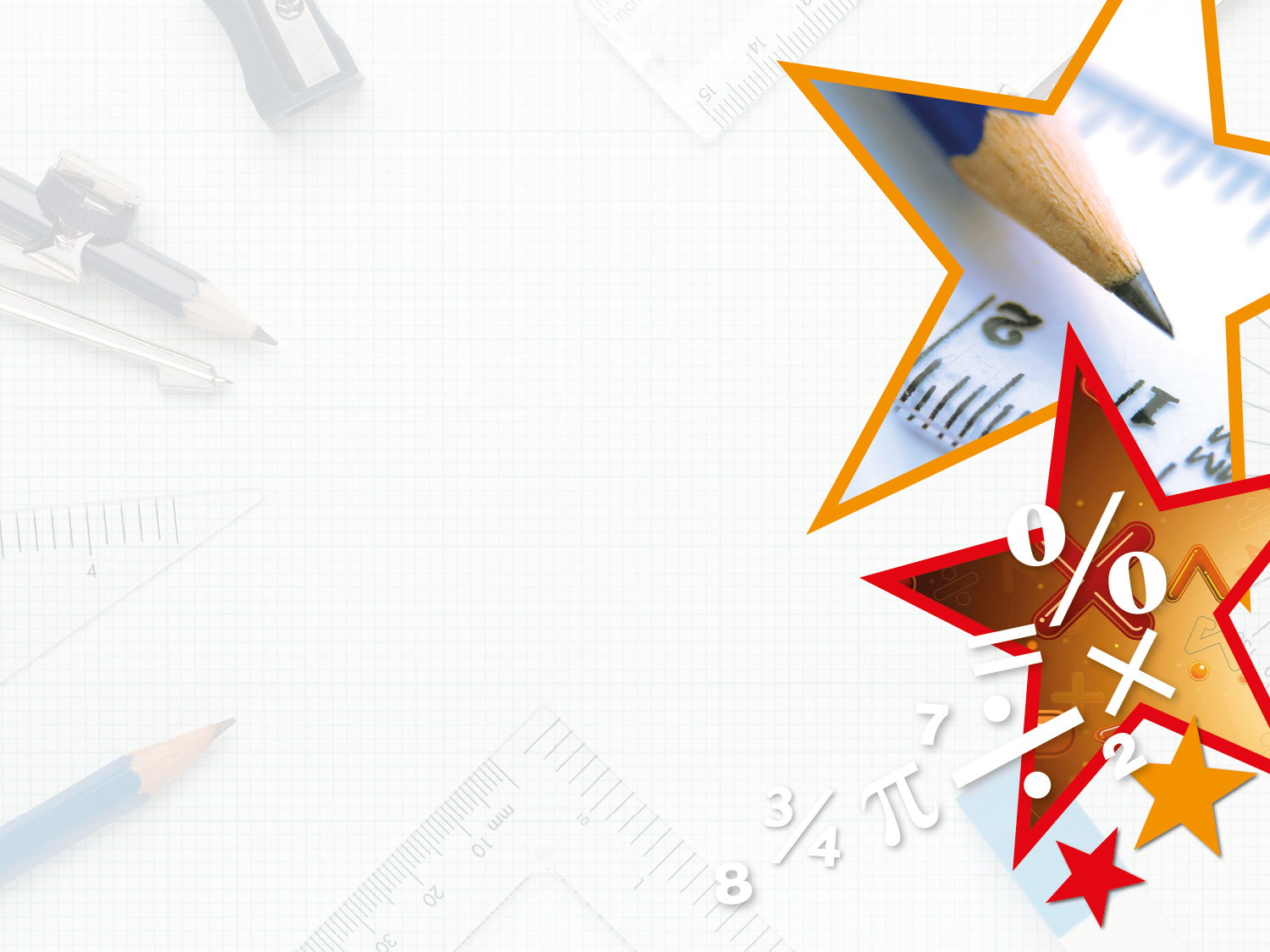 Reasoning 1

Yannick has used column method to answer the subtraction below.












Is he correct? Explain why.
Yannick is incorrect because he has not made an exchange before subtracting 1 from 0. He has also added the tens, not subtracted.
The correct answer should be 21,039.
4
1
Y5